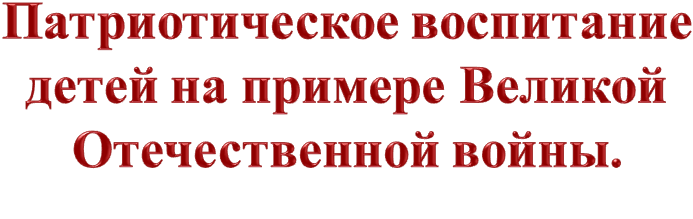 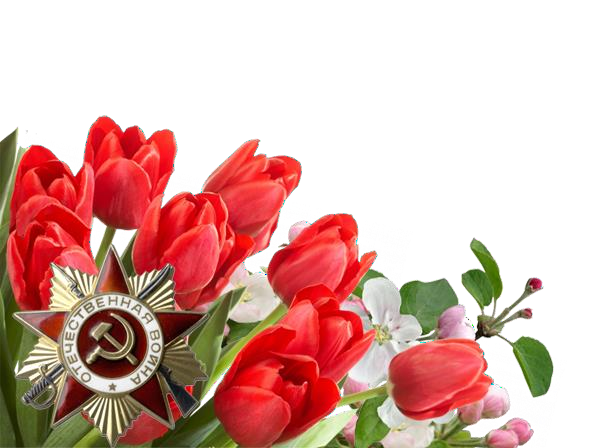 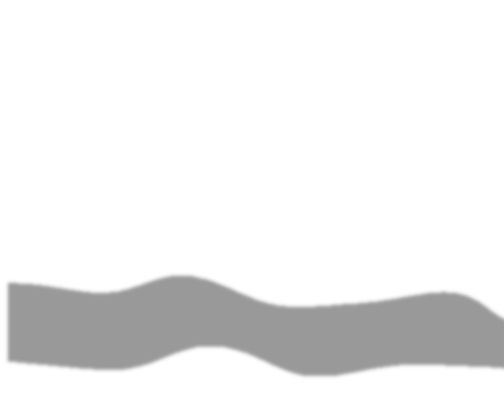 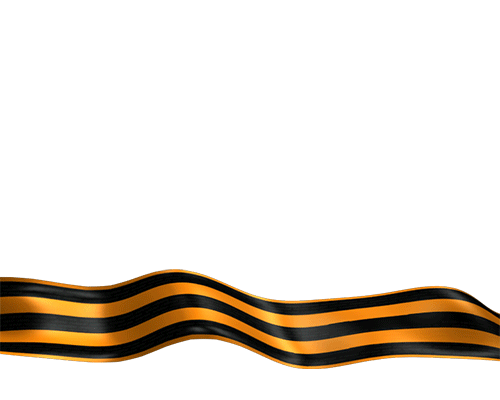 Подготовила: Ежова Е.В., воспитатель
Основная цель работы– создание условий для реализации патриотического воспитания у детей дошкольного возраста на примере Великой Отечественной Войны
Задачи работы по патриотическому воспитанию детей
дошкольного возраста
Формировать гражданственно- патриотическое отношение и чувства сопричастности: к семье, деревне, району, стране, природе родного края, культурному наследию своего народа.
Воспитывать чувства собственного достоинства у ребёнка, как представителя своего народа
Воспитывать толерантное отношение к представителям других национальностей.
Воспитывать патриотизм и чувство гордости за свою страну, свой край.
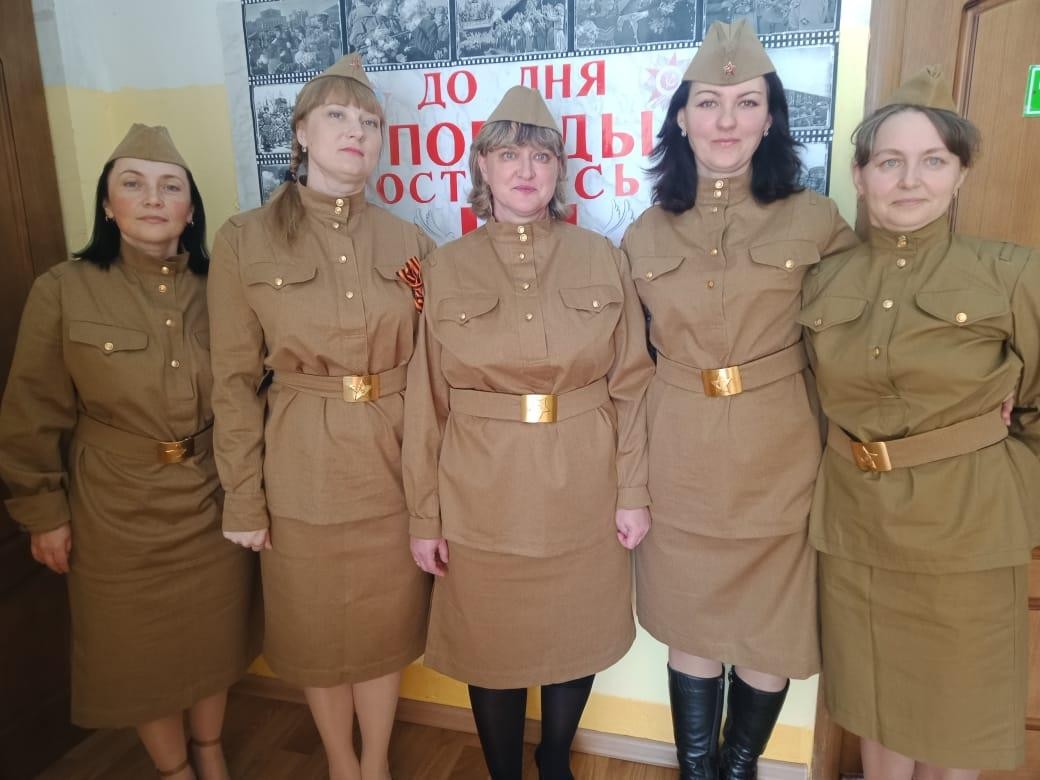 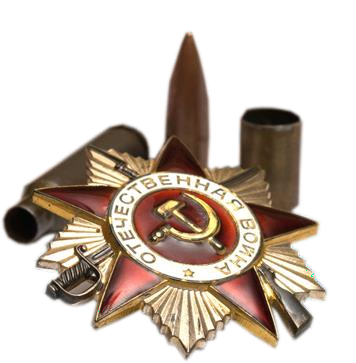 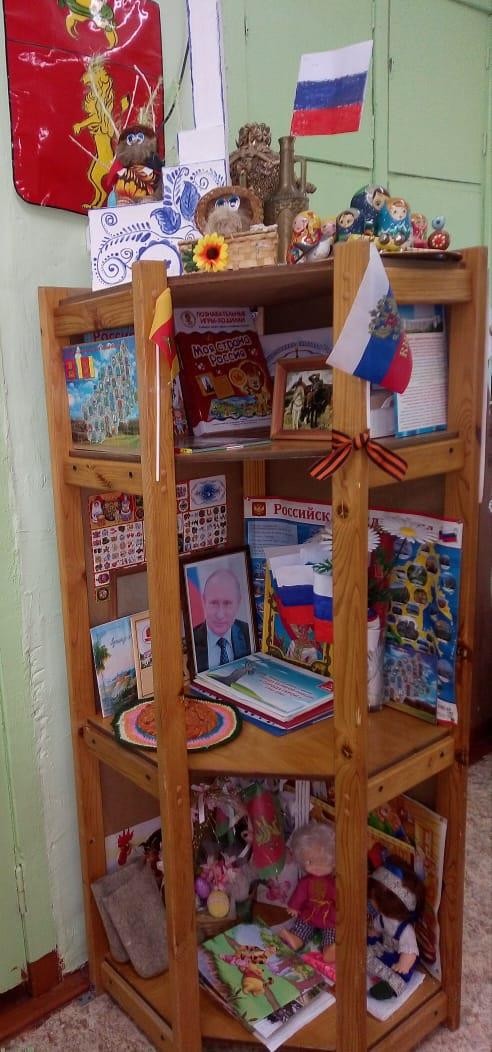 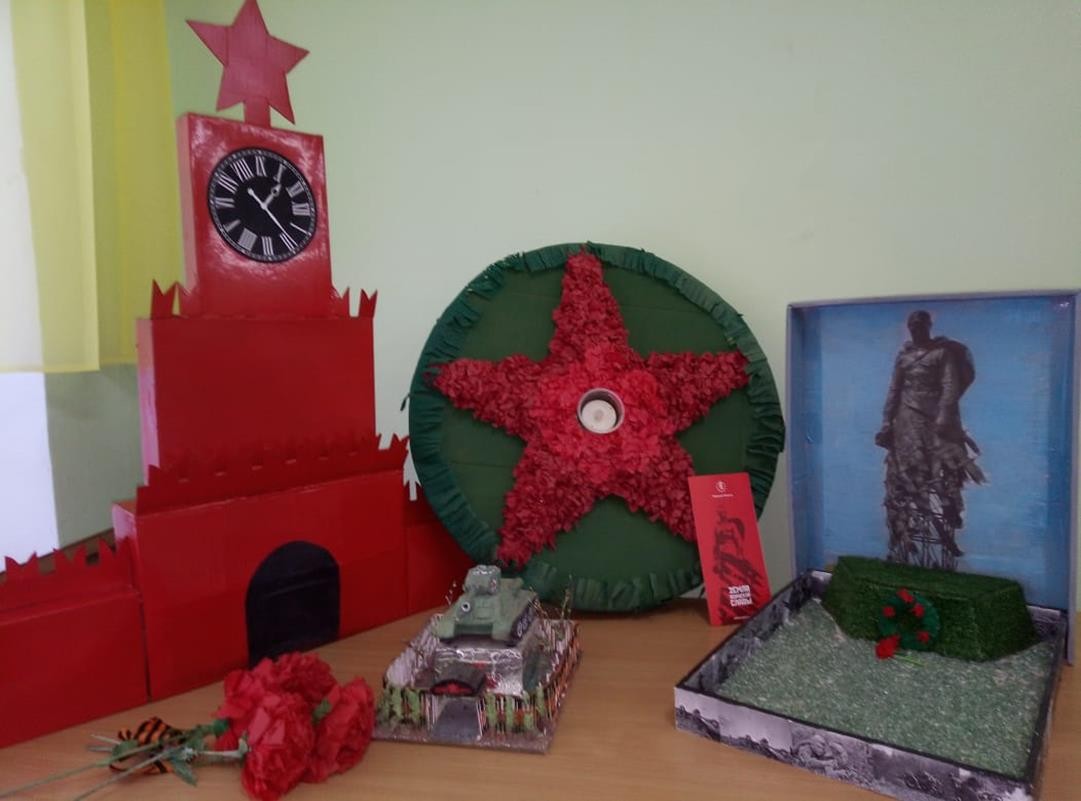 Оформление информационного стенда
«Дошколёнок»
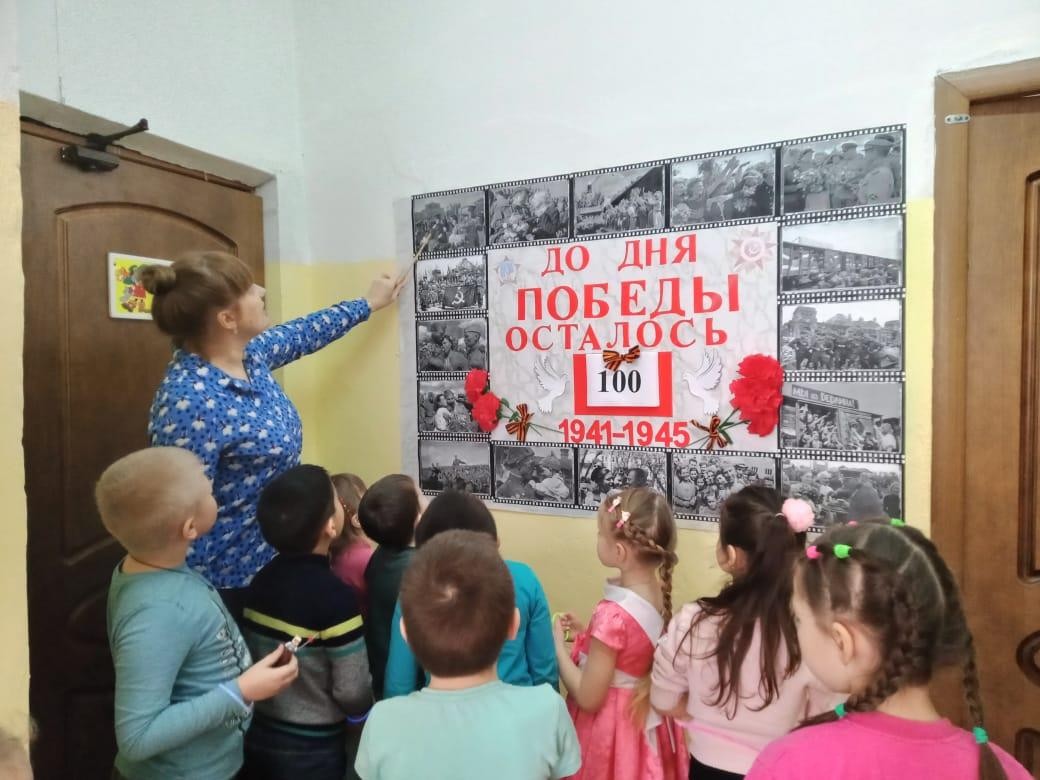 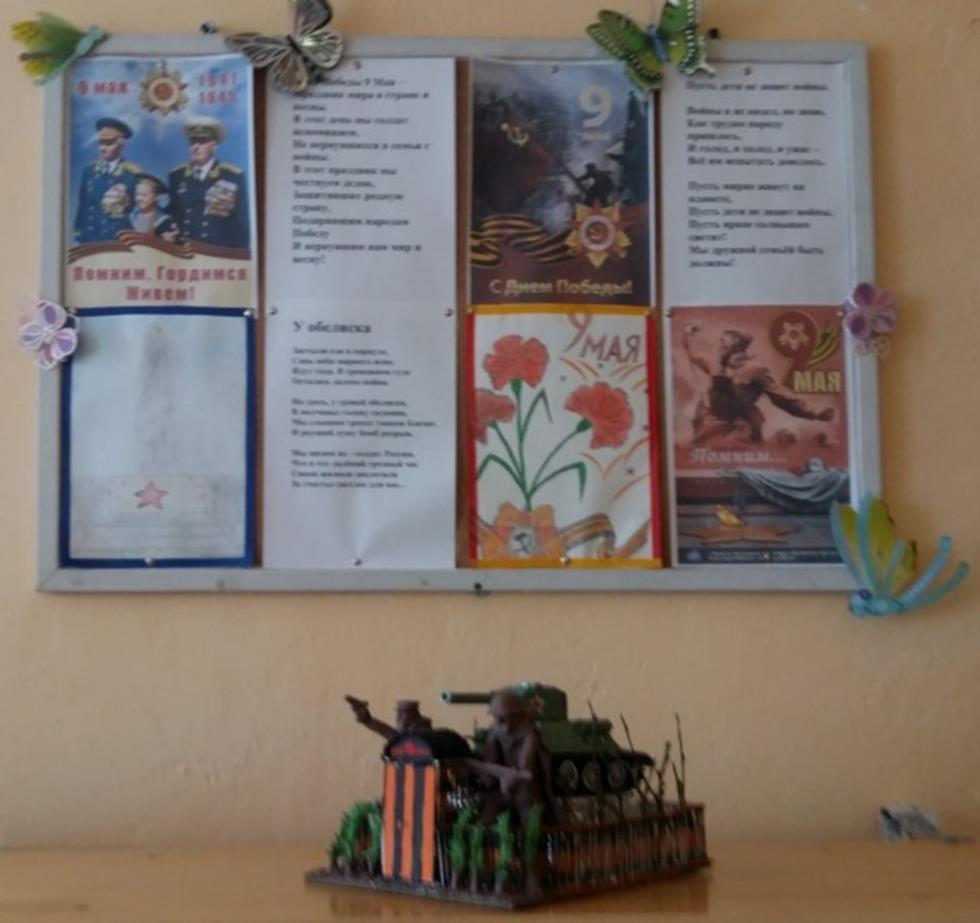 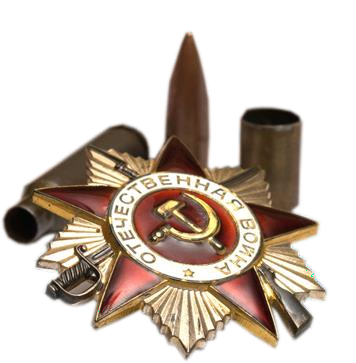 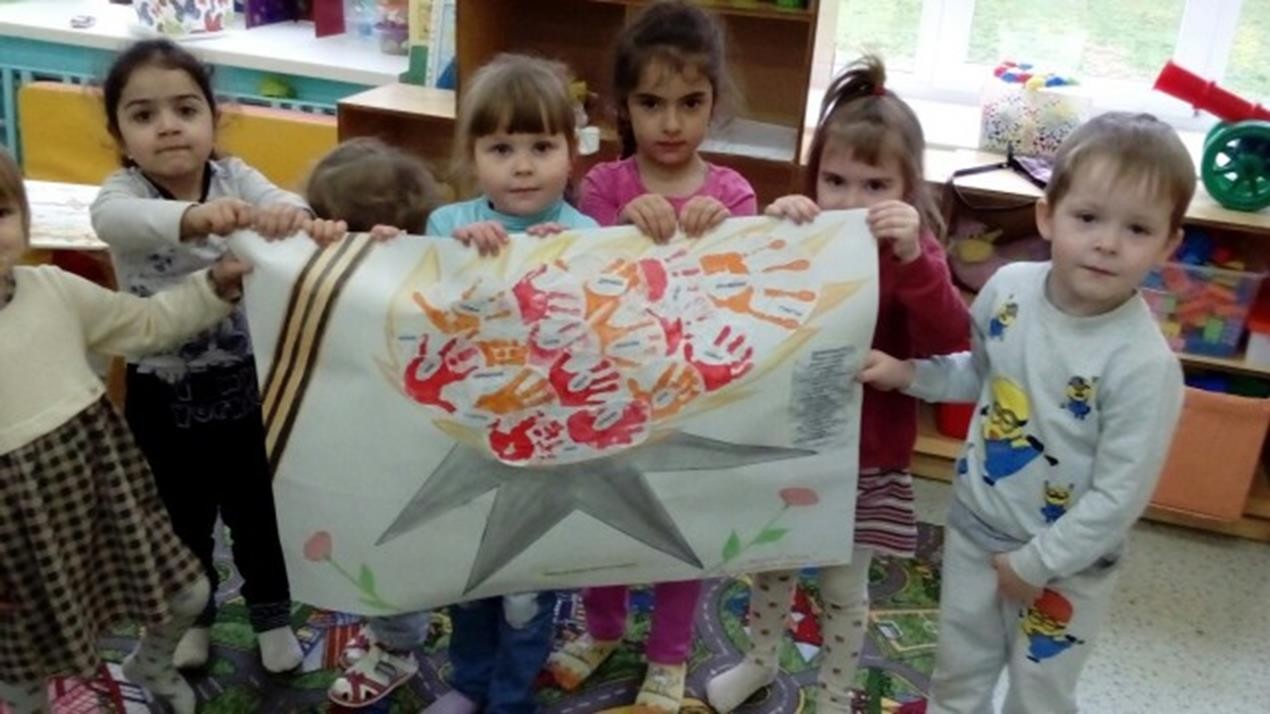 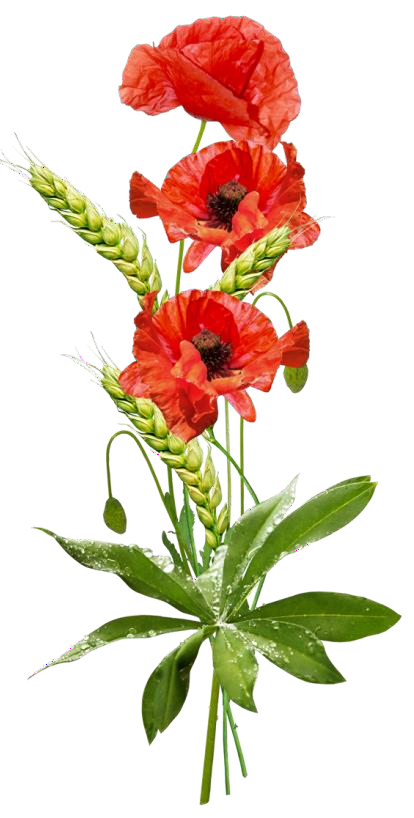 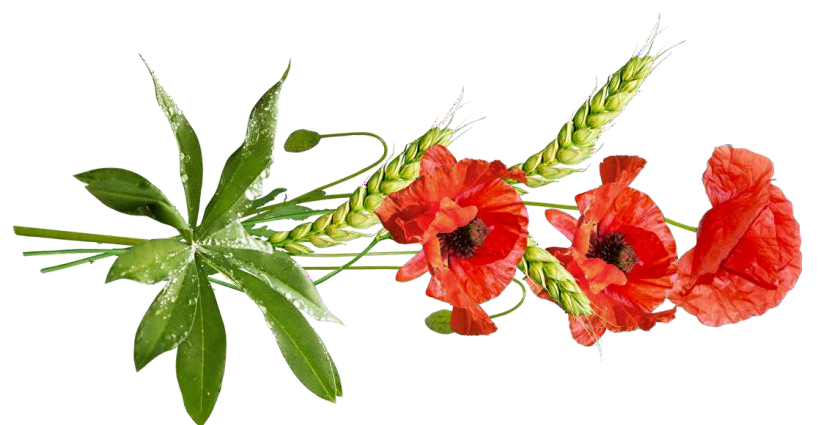 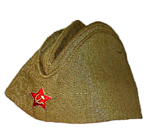 Лэпбук на военную тему
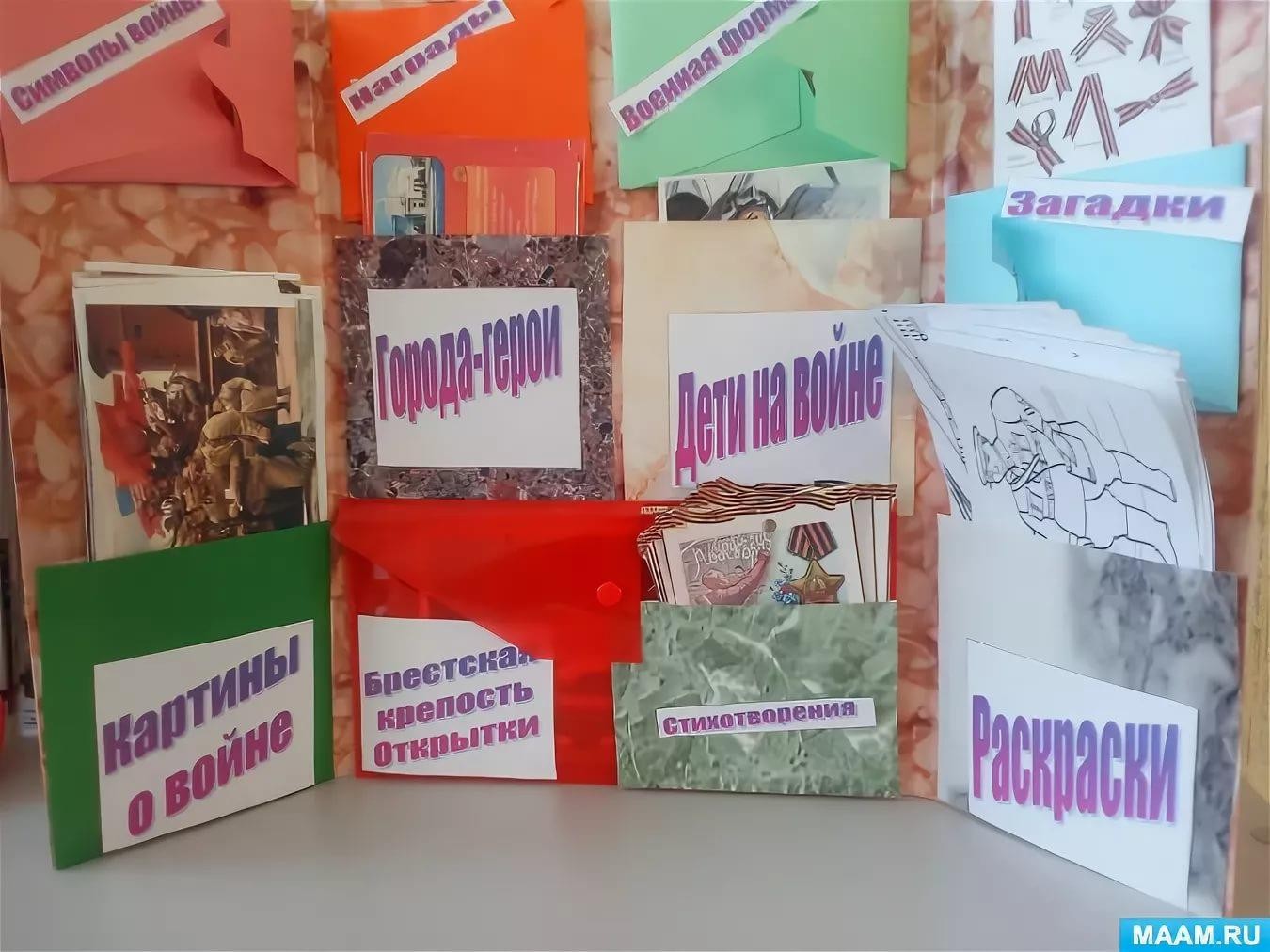 Лэпбук на военную тему
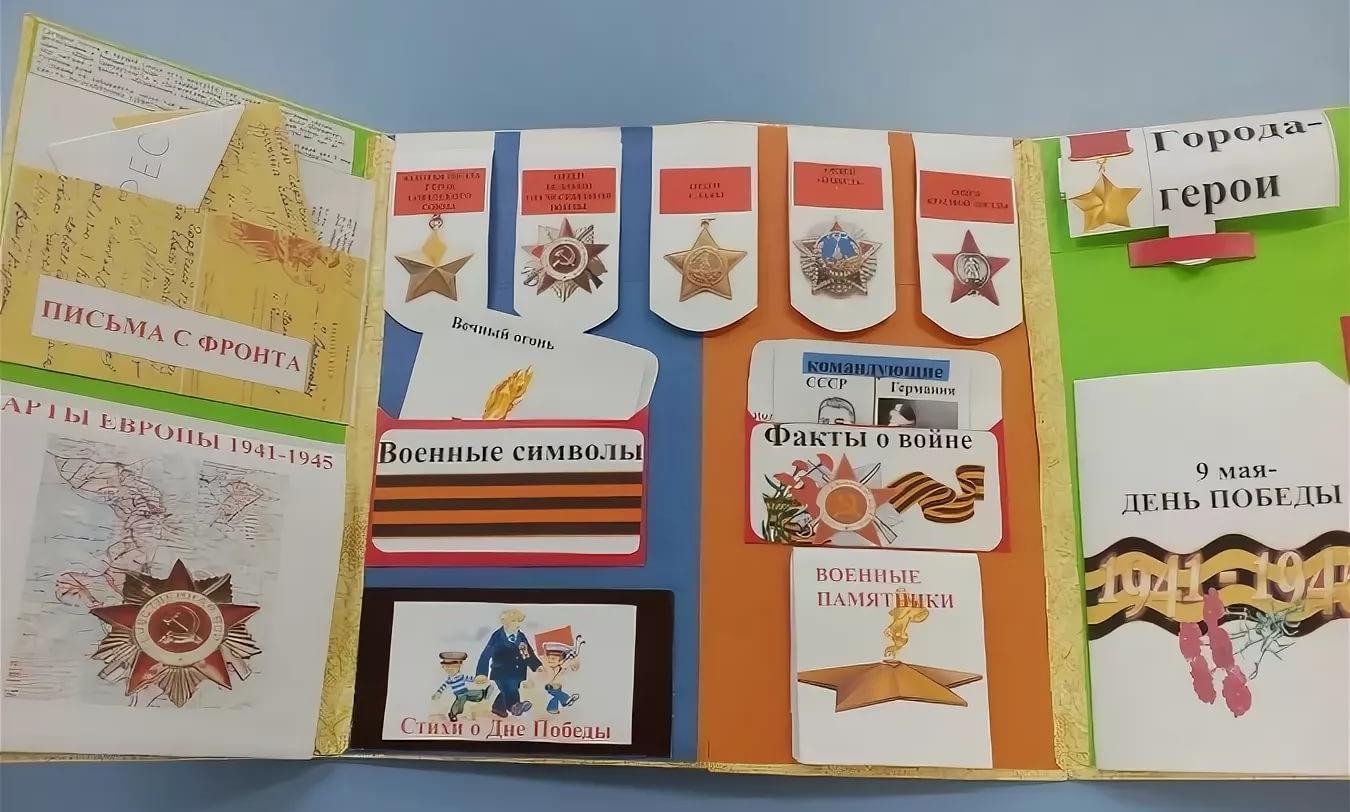 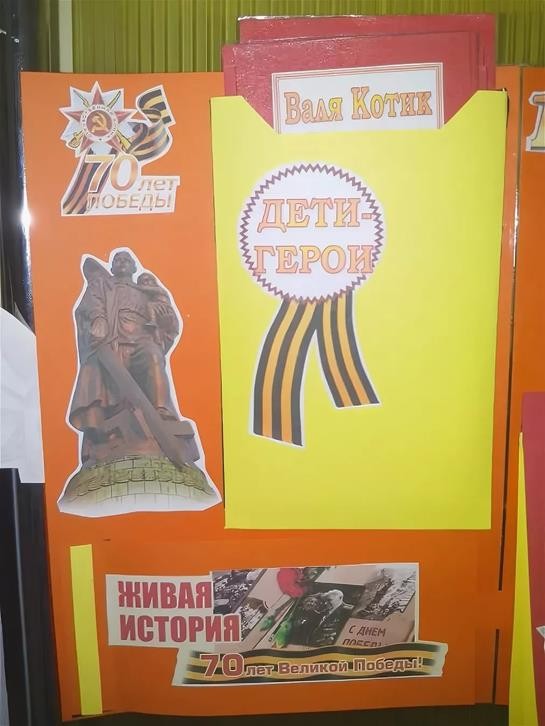 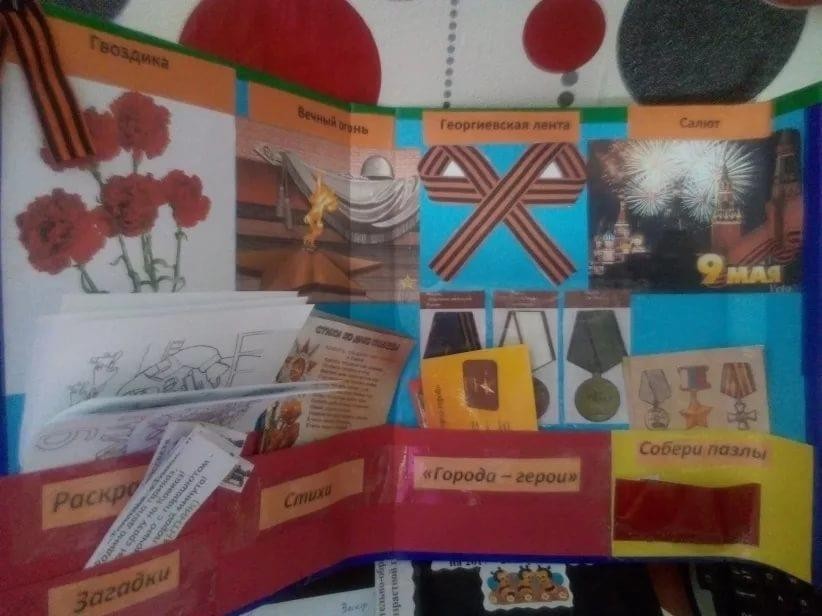 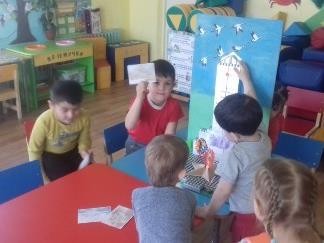 Выставка книг о войне
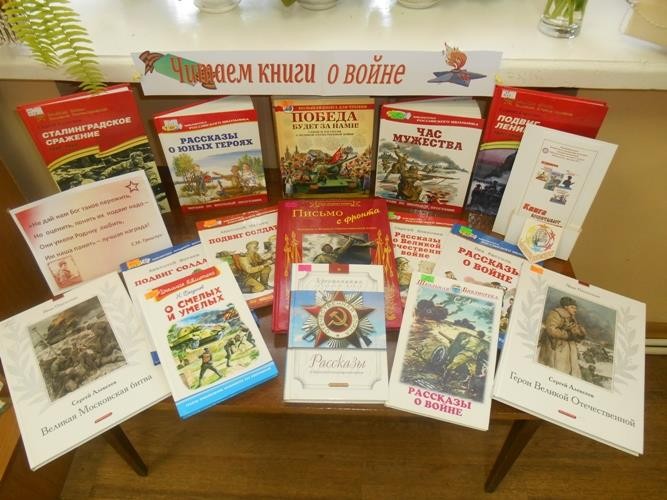 Экскурсия в сельскую библиотеку
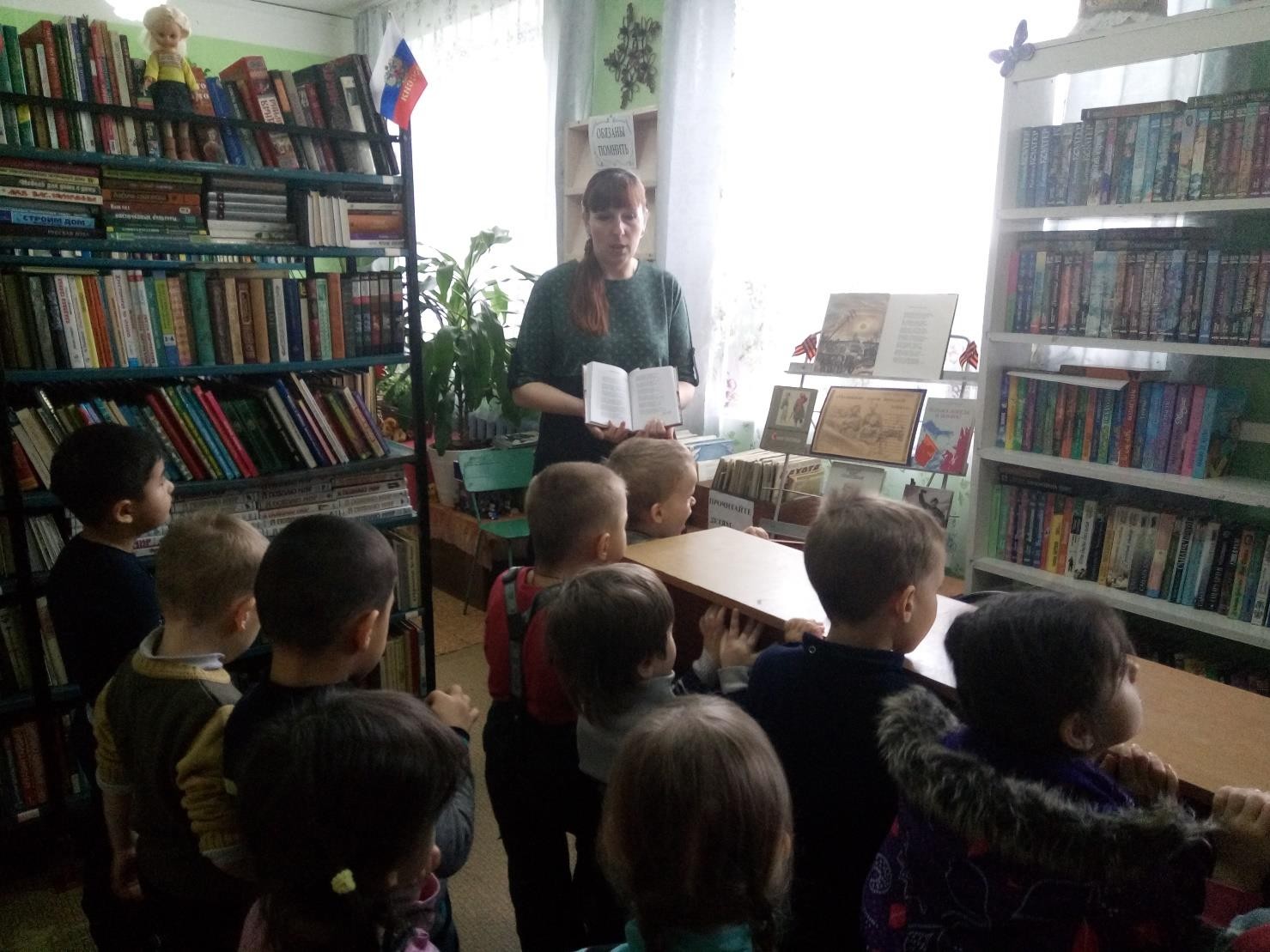 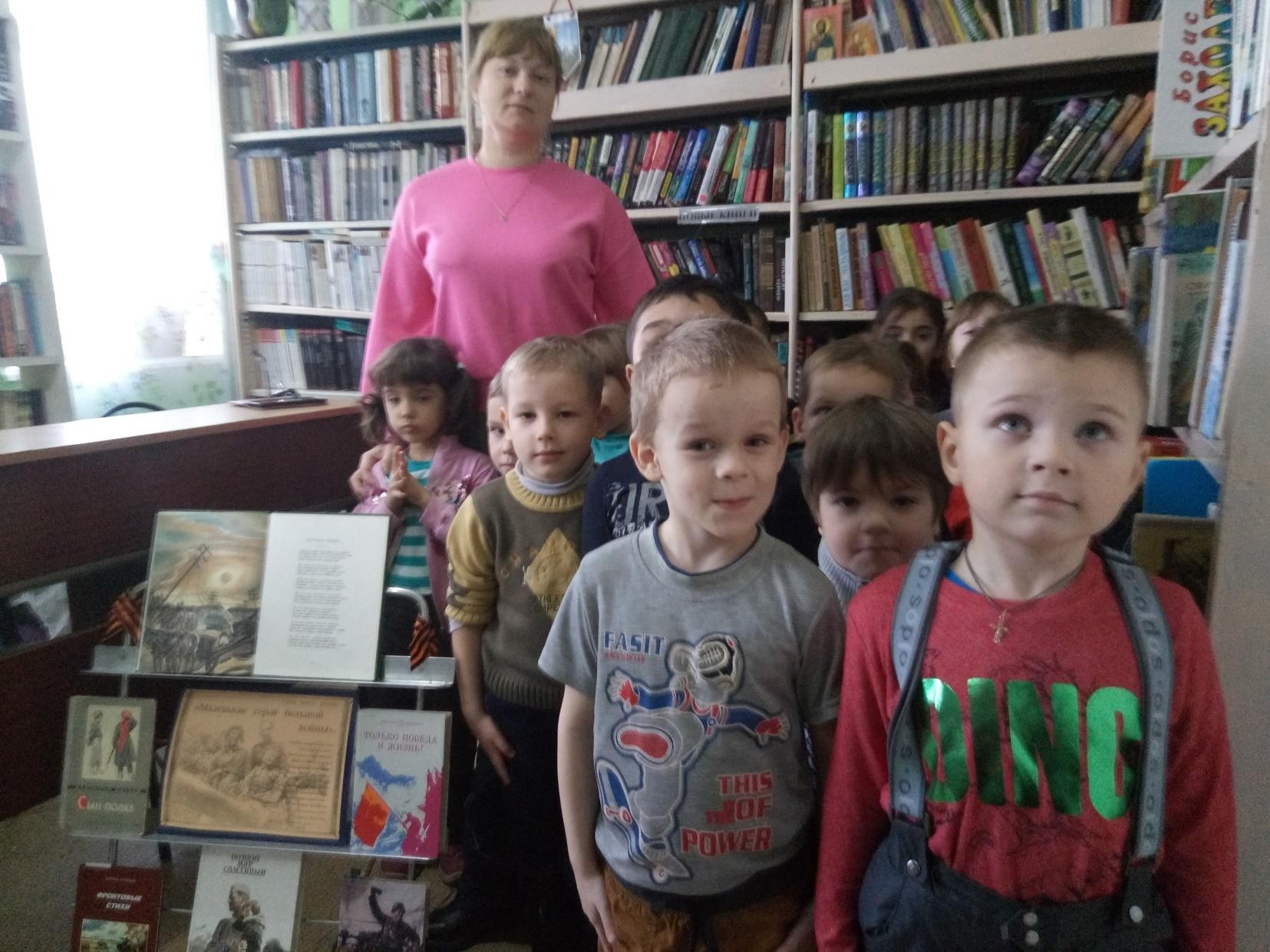 Музей Сталина
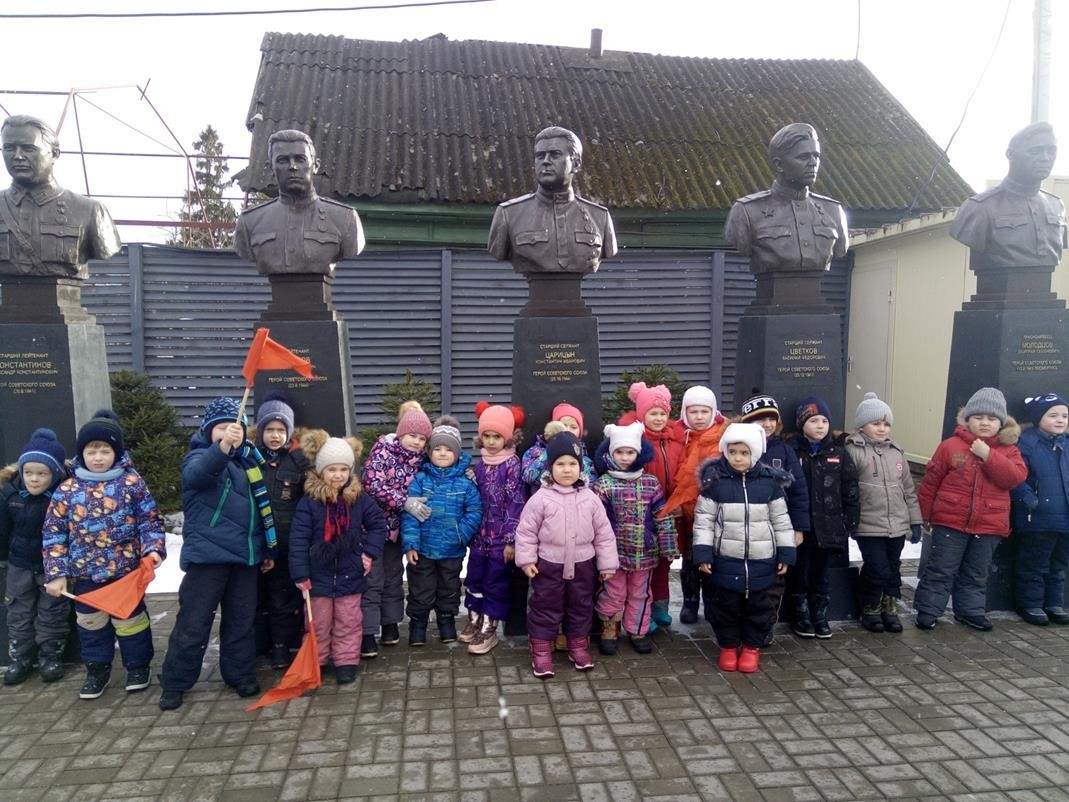 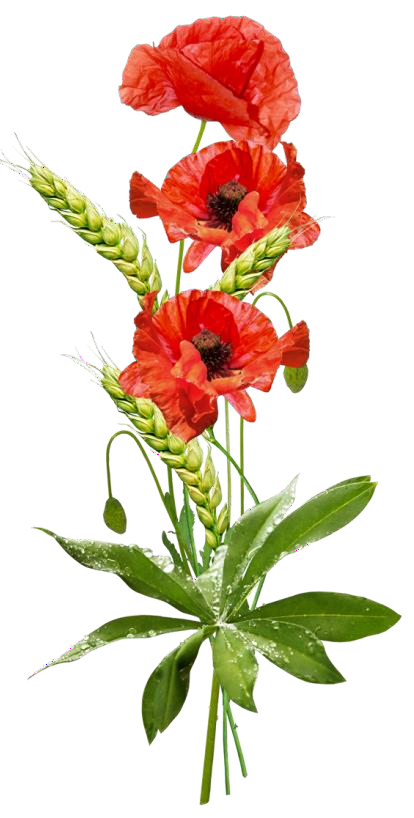 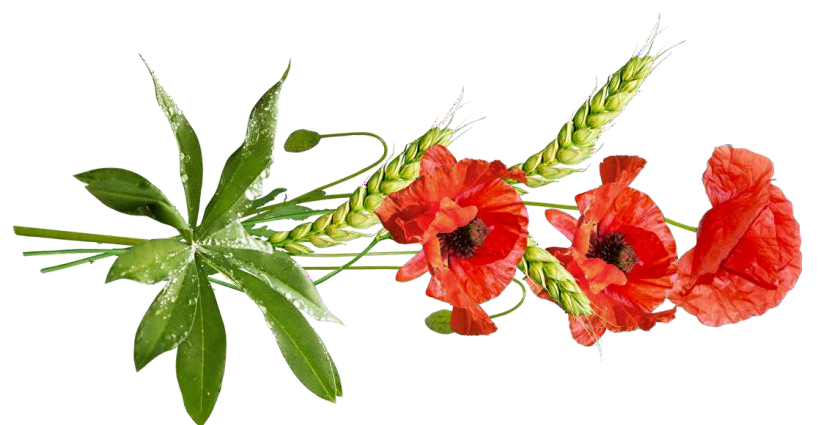 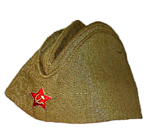 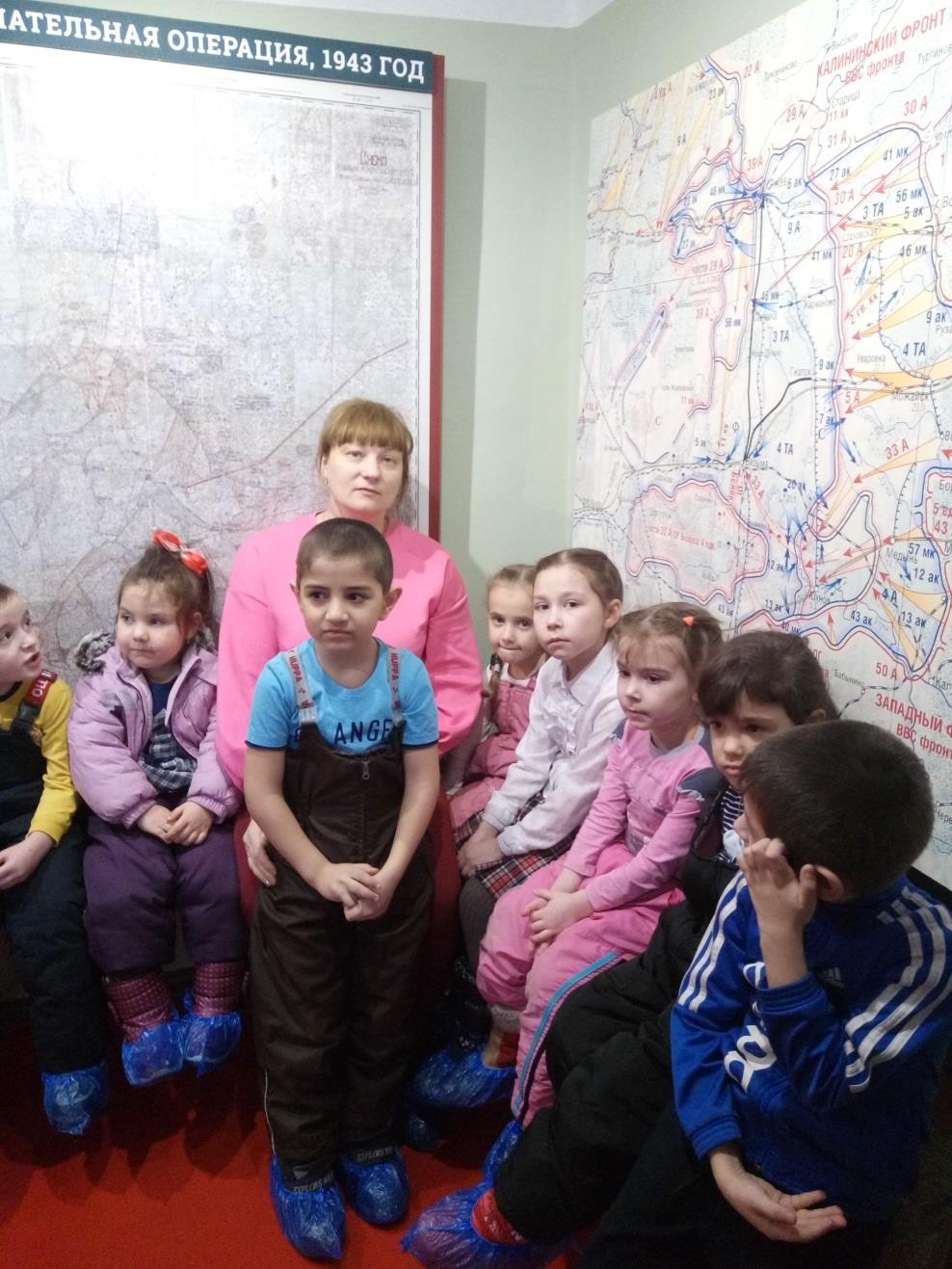 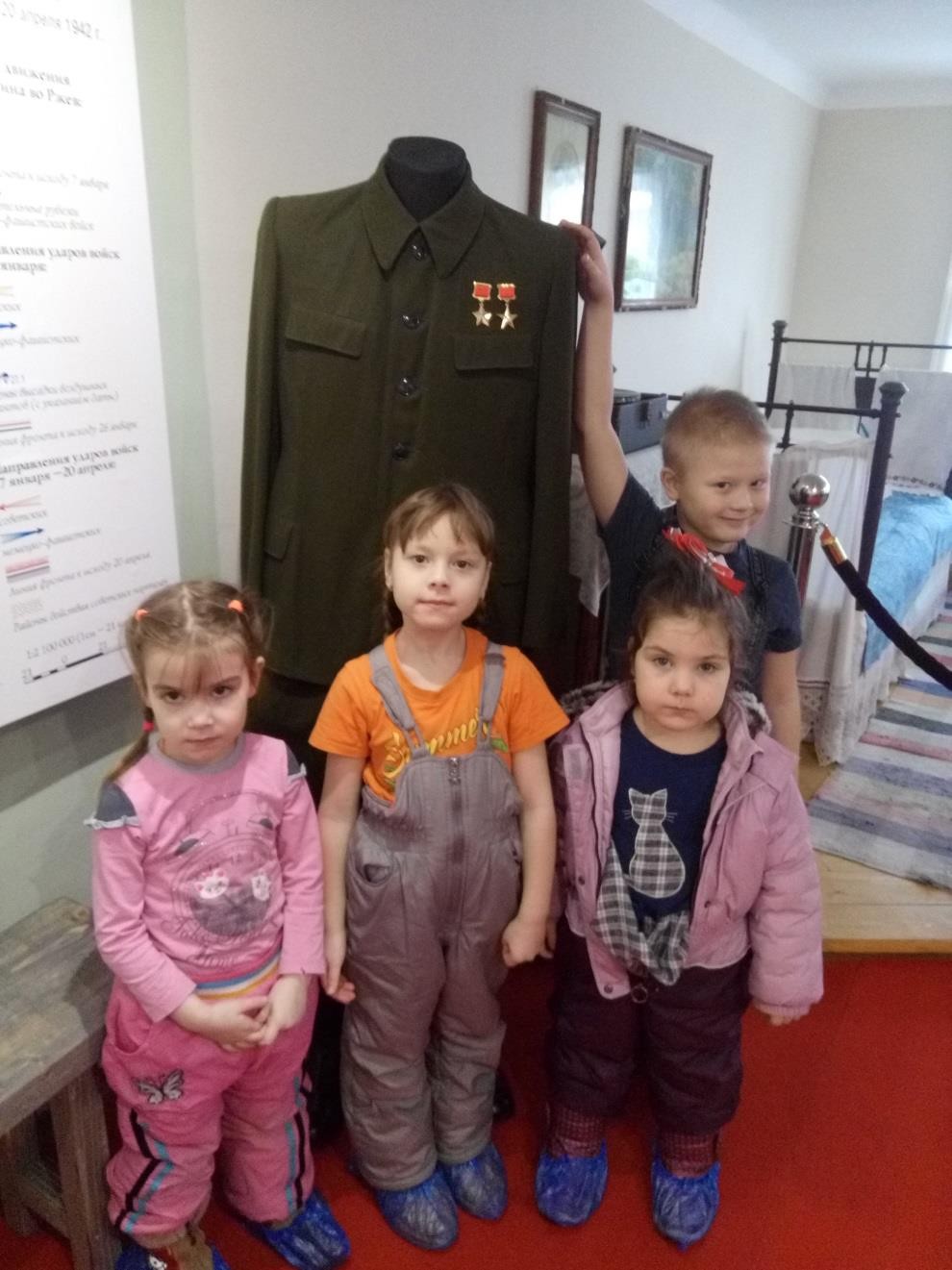 Музей боевой Славы в МОУ Становская СОШ
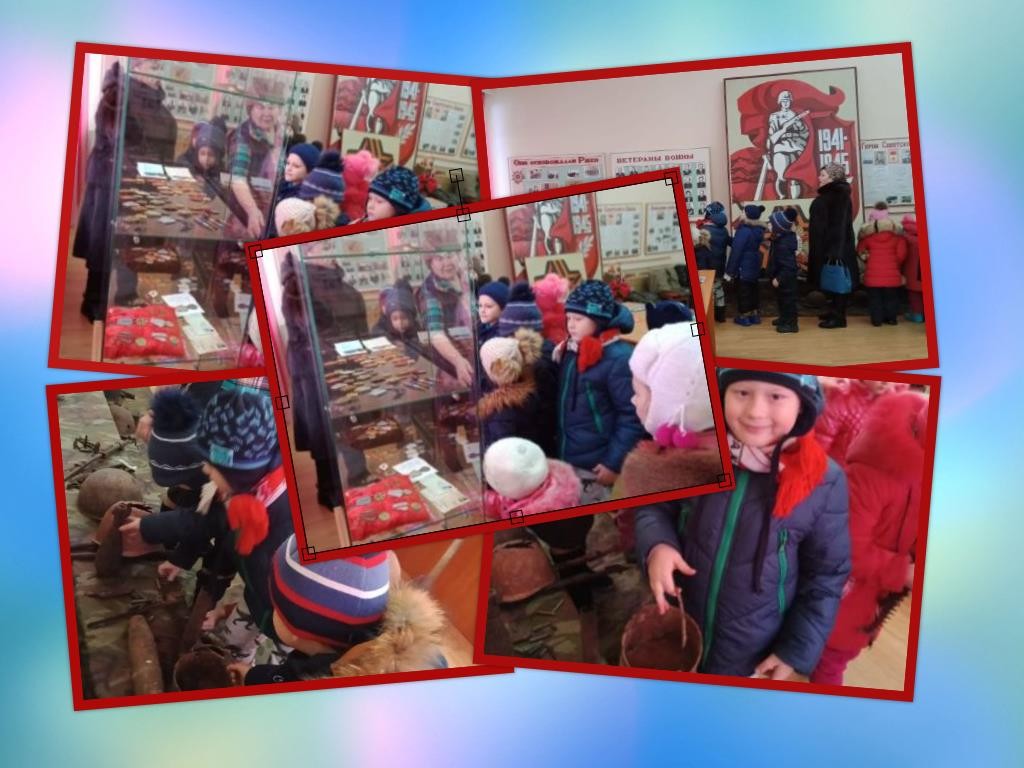 МОУ Хорошевская НОШ
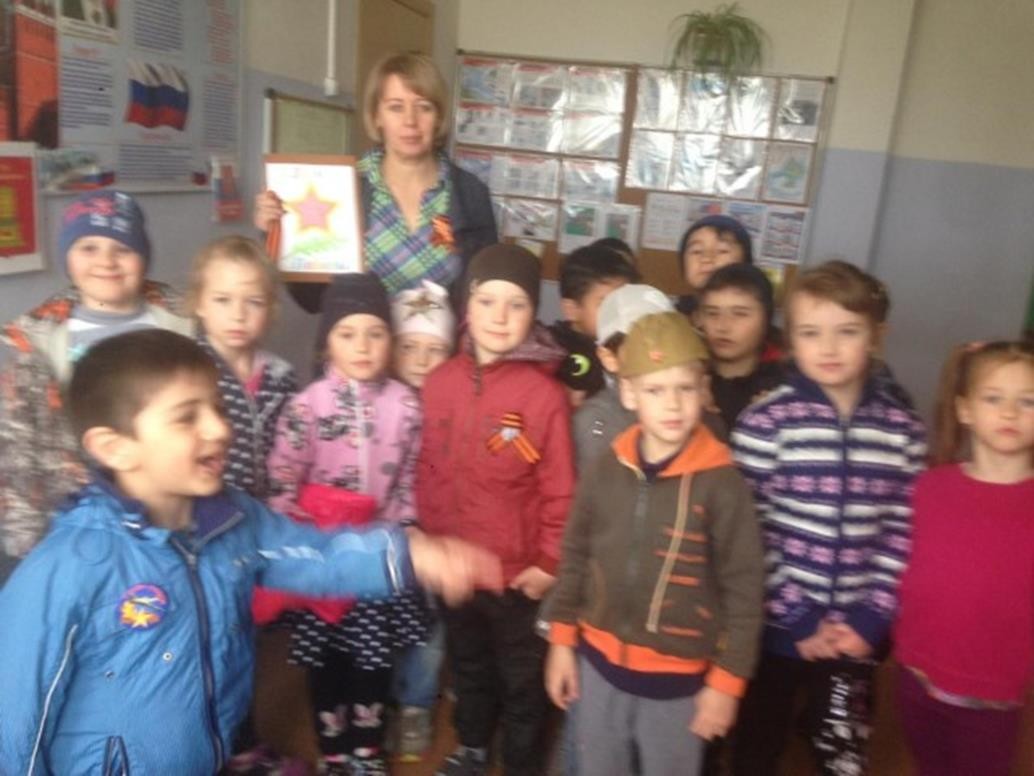 Флешмоб на военную тематику
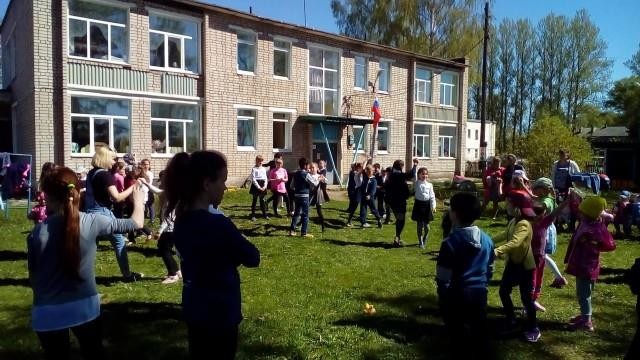 Урок мужества в Ржевском колледже.
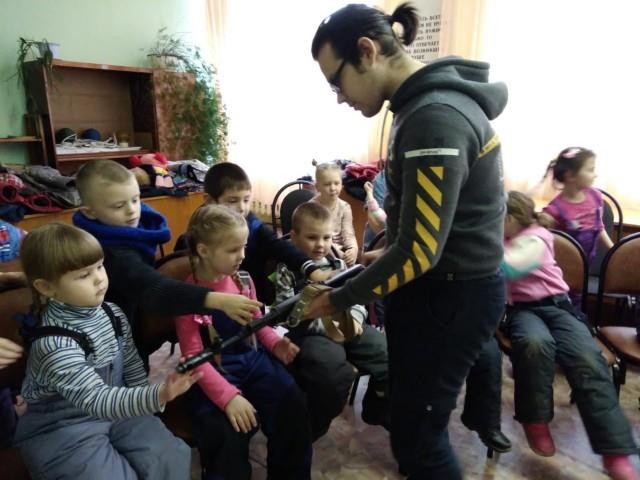 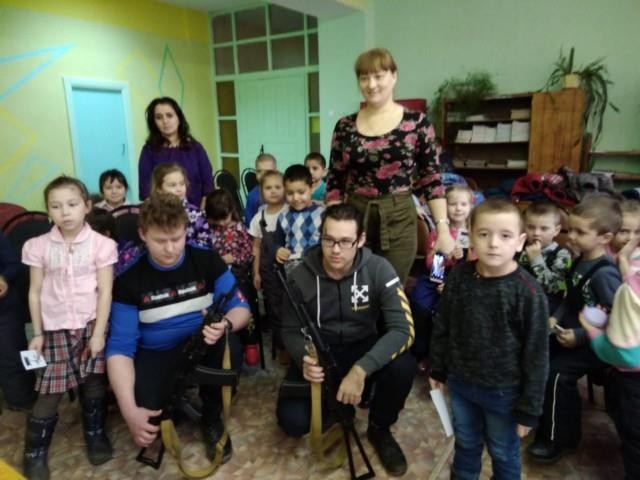 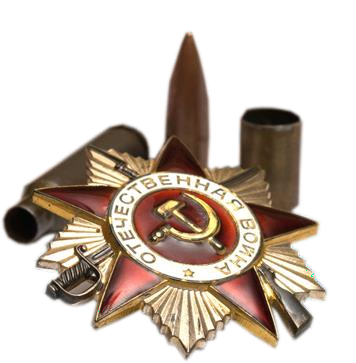 Экскурсии
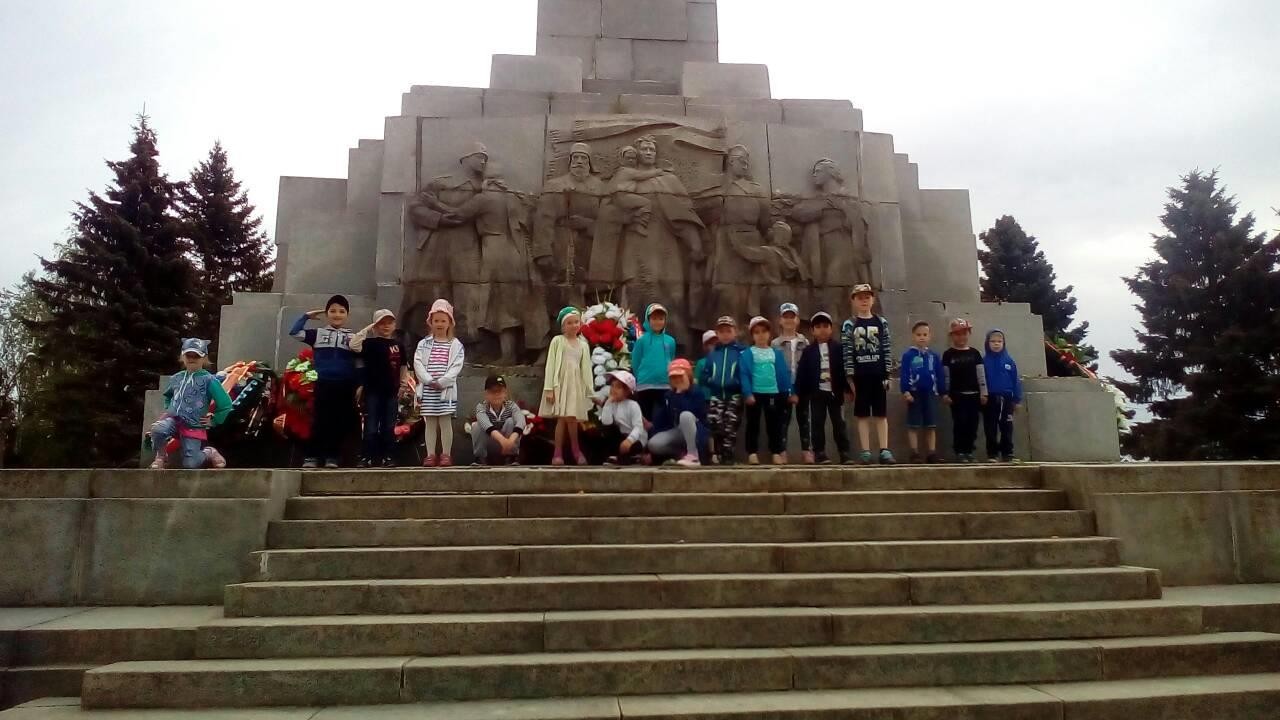 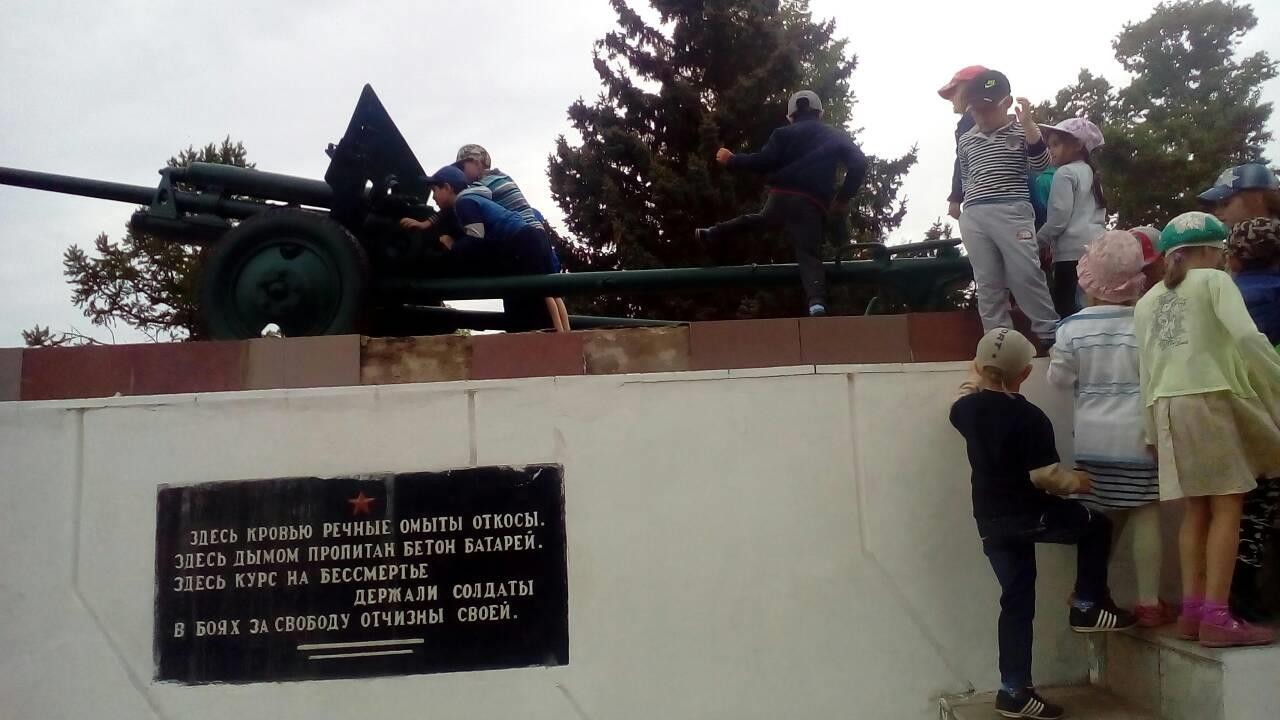 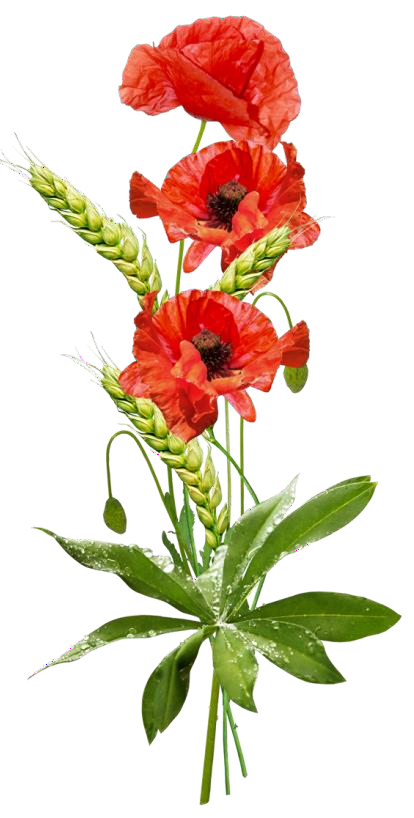 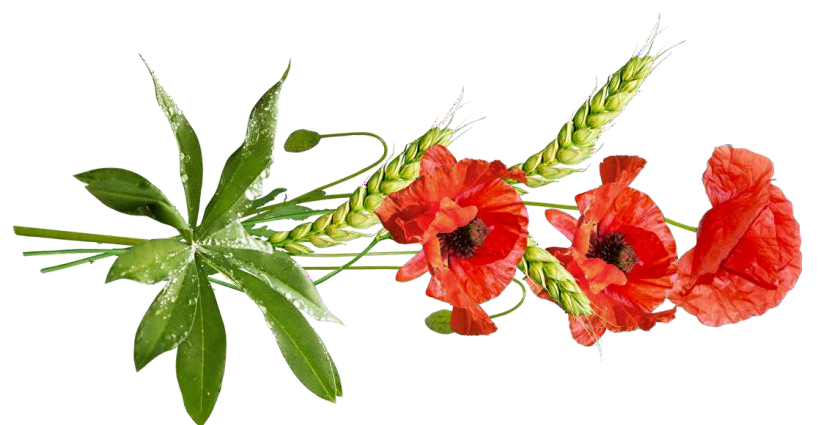 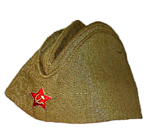 Акция «Георгиевская ленточка»
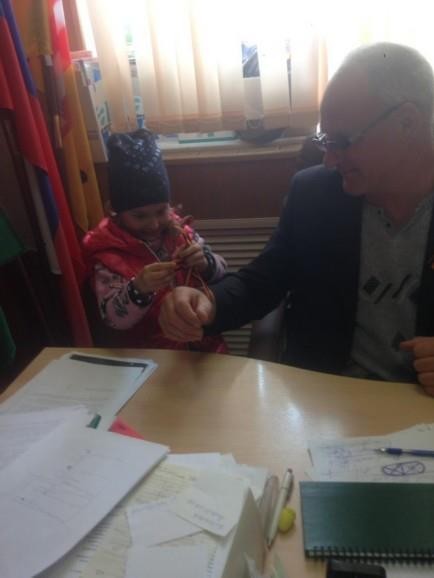 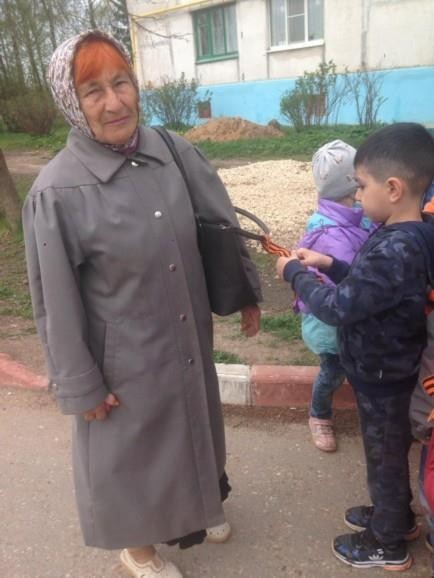 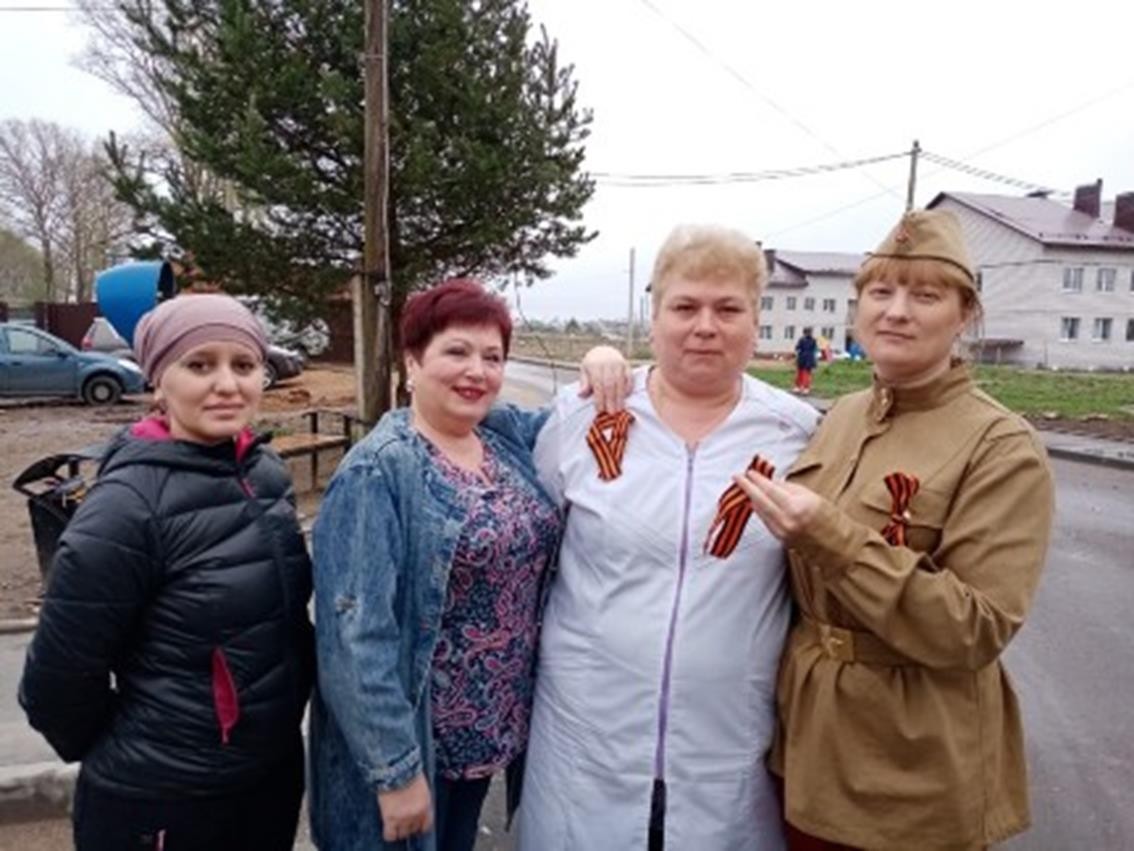 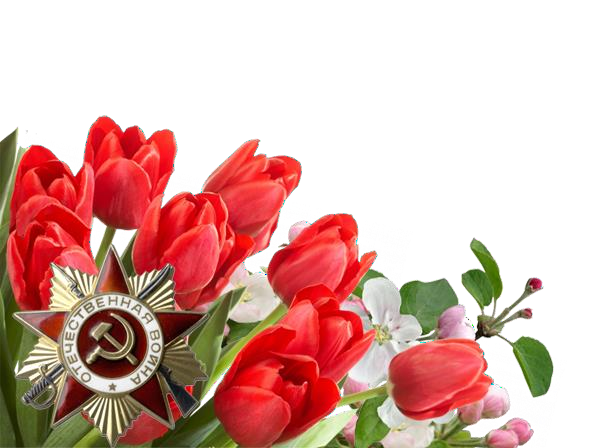 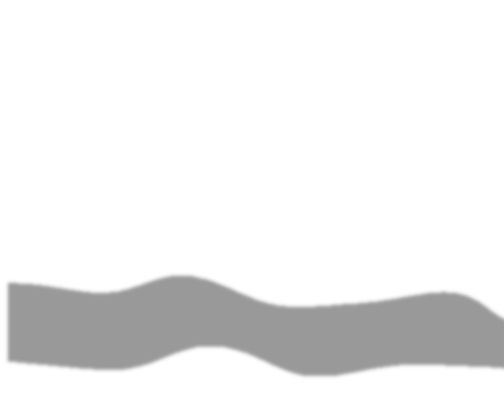 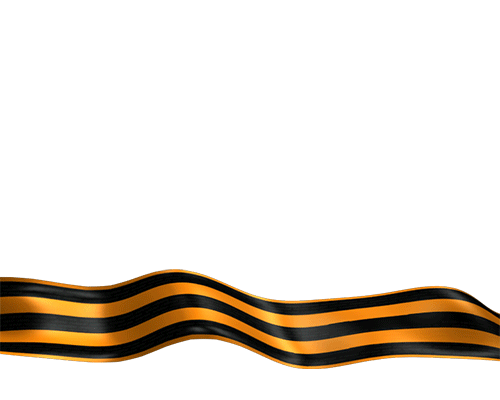 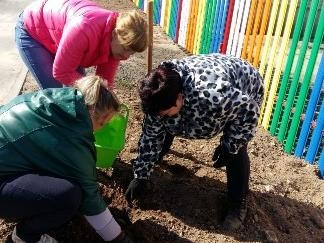 Акция «Сады Победы»
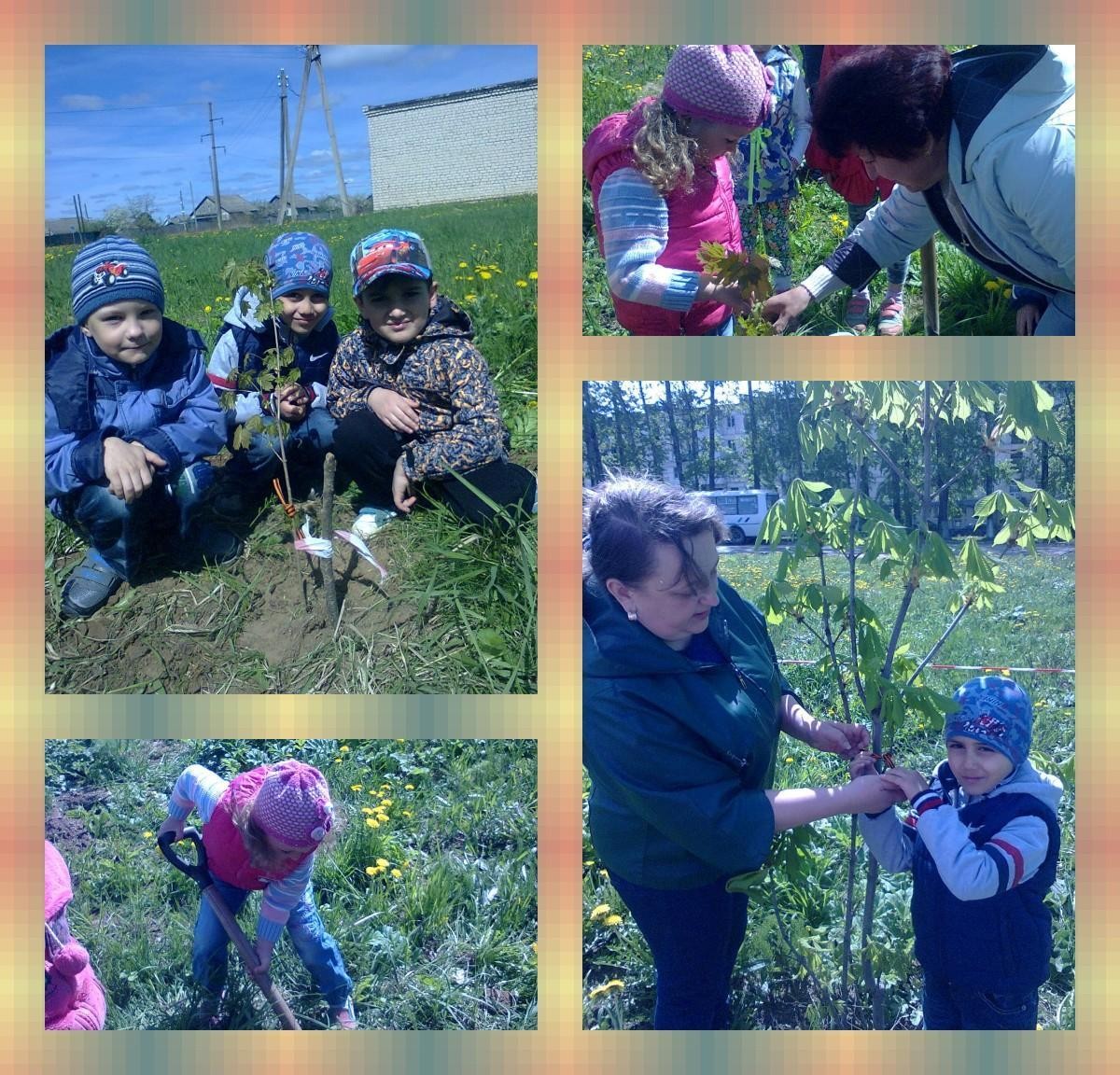 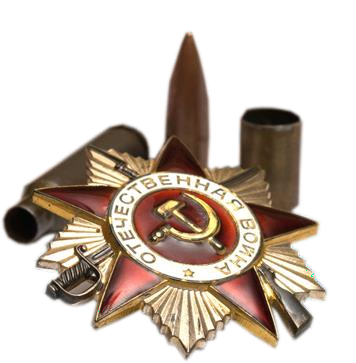 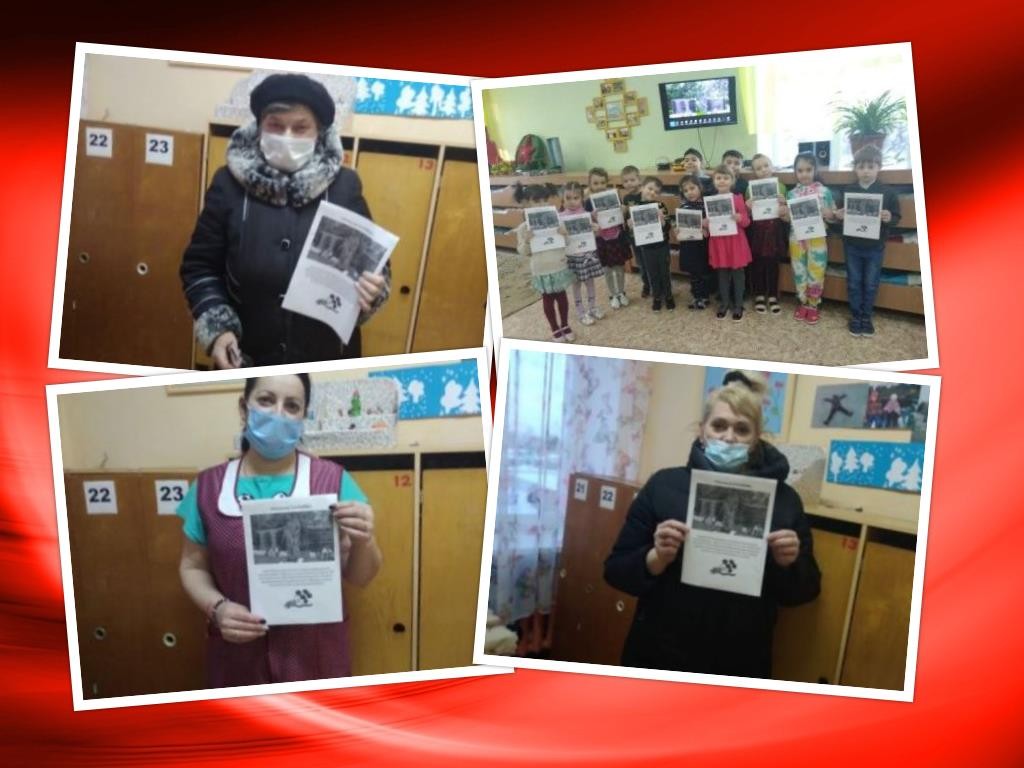 Ржевская Хатынь
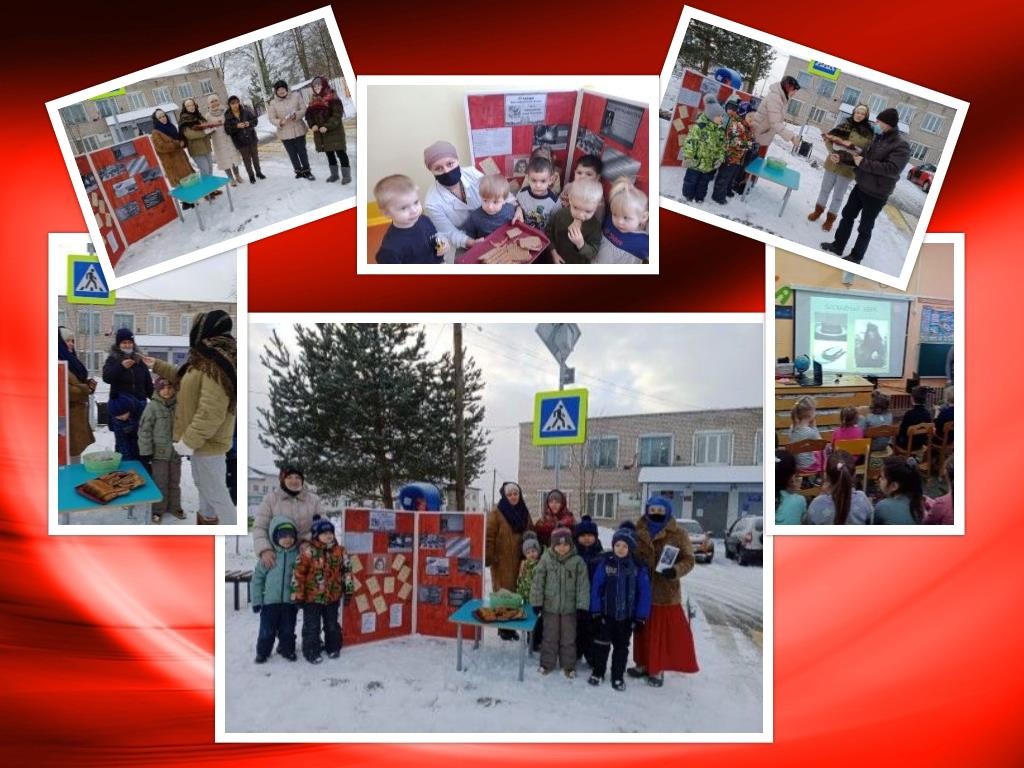 Акция «Блокадный Хлеб»
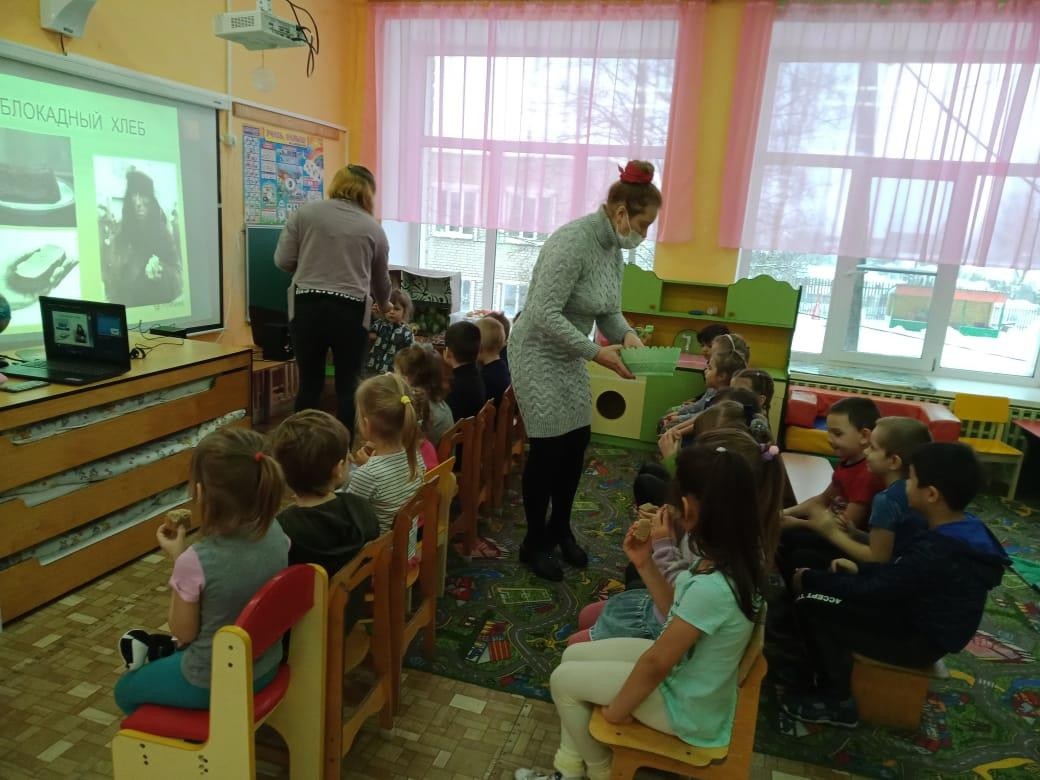 Мероприятие «Блокадный Хлеб»
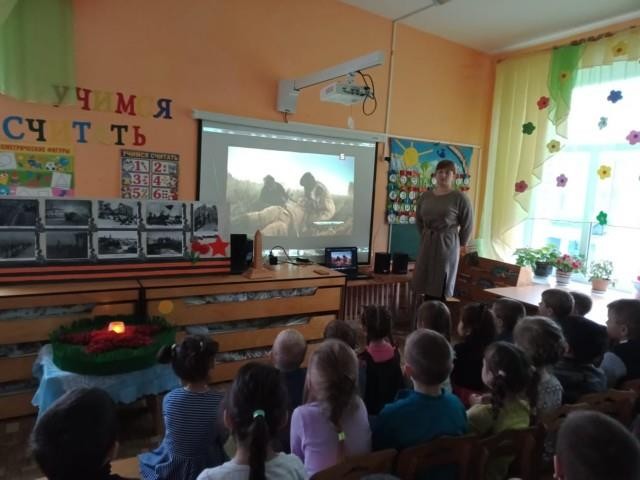 3 Марта
День освобождения г. Ржев
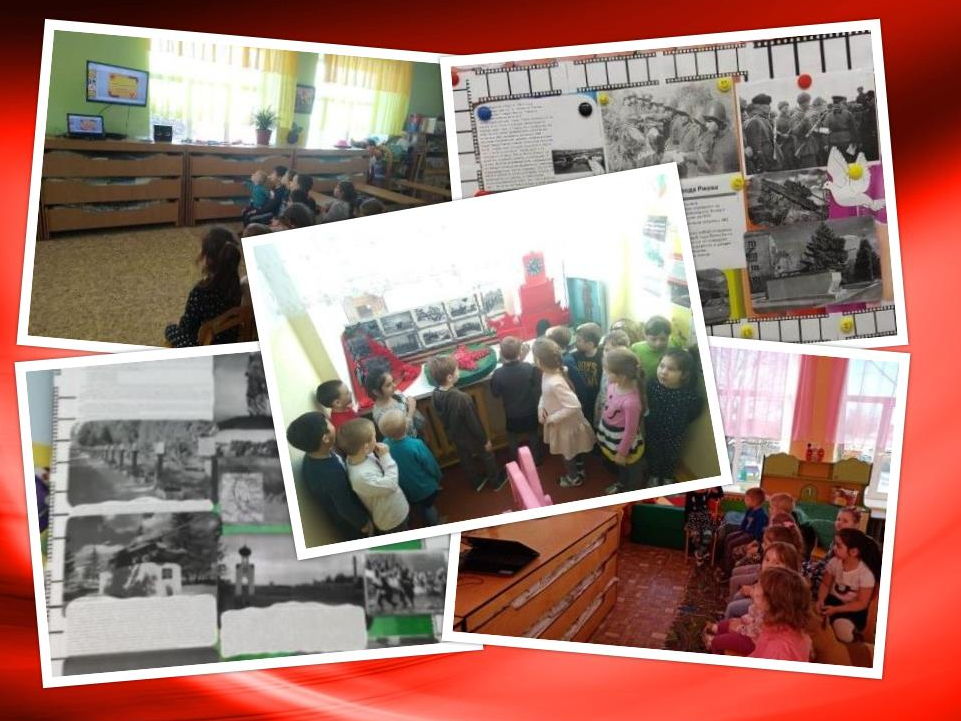 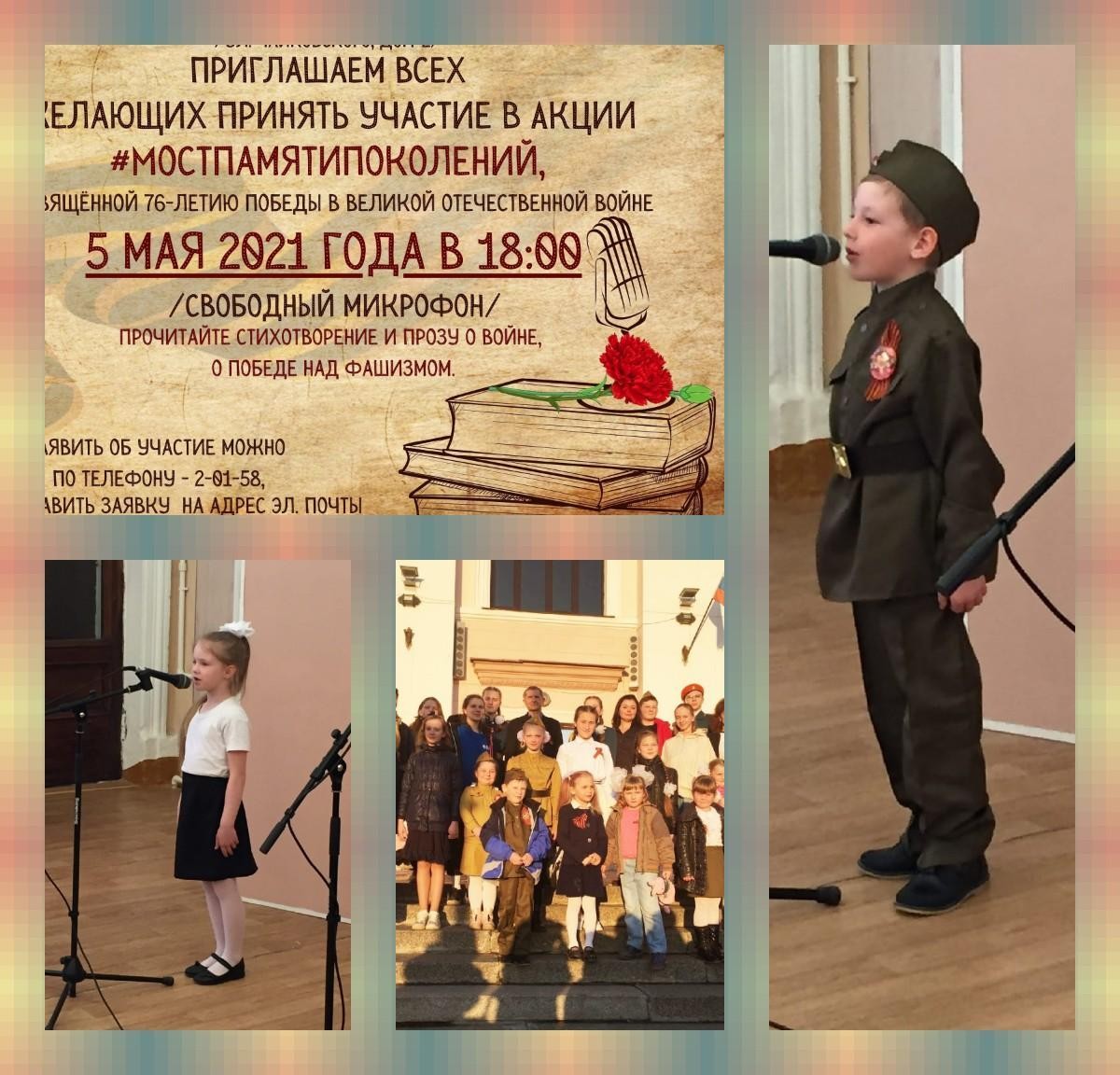 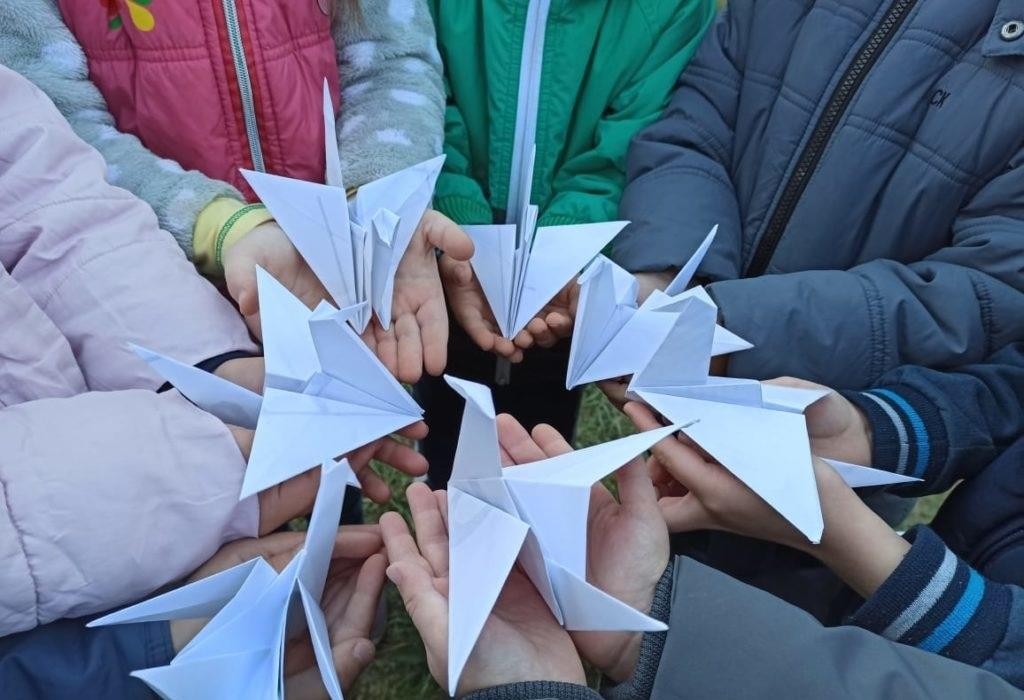 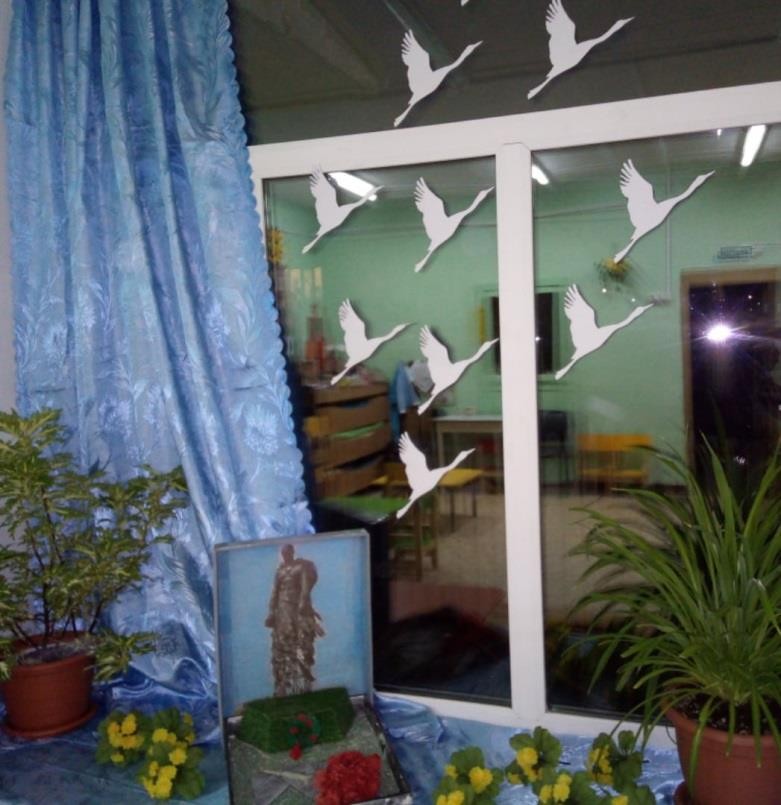 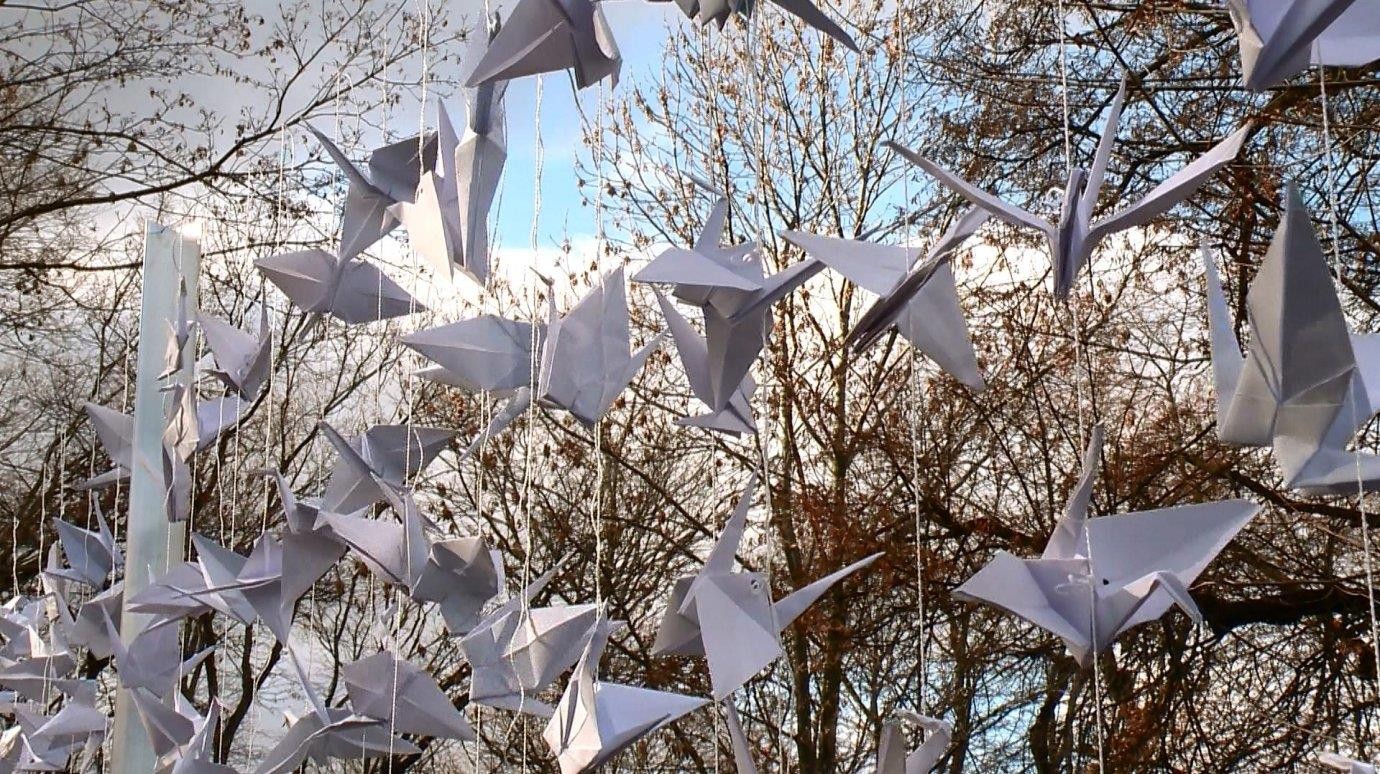 День Победы.
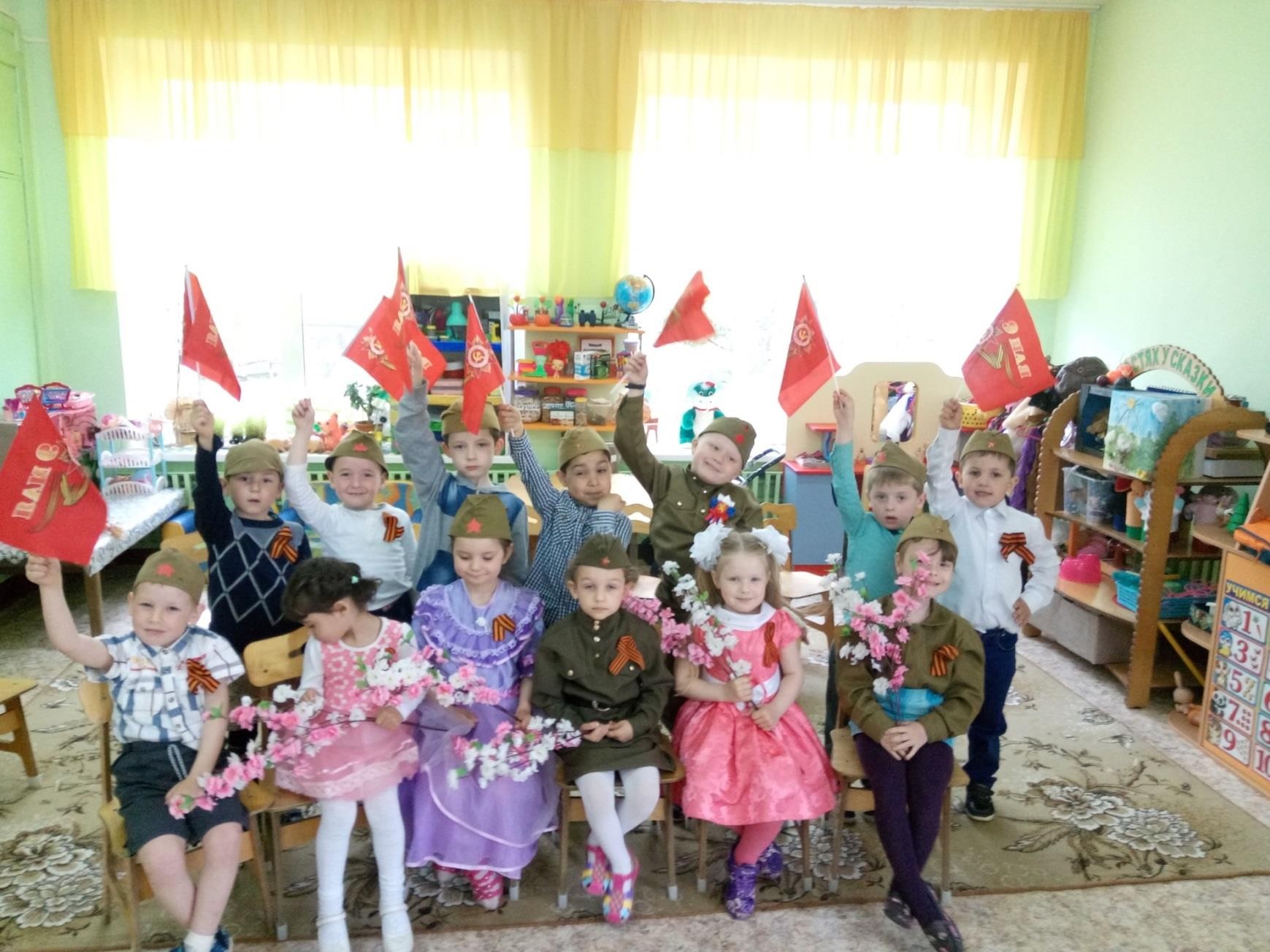 День Победы.
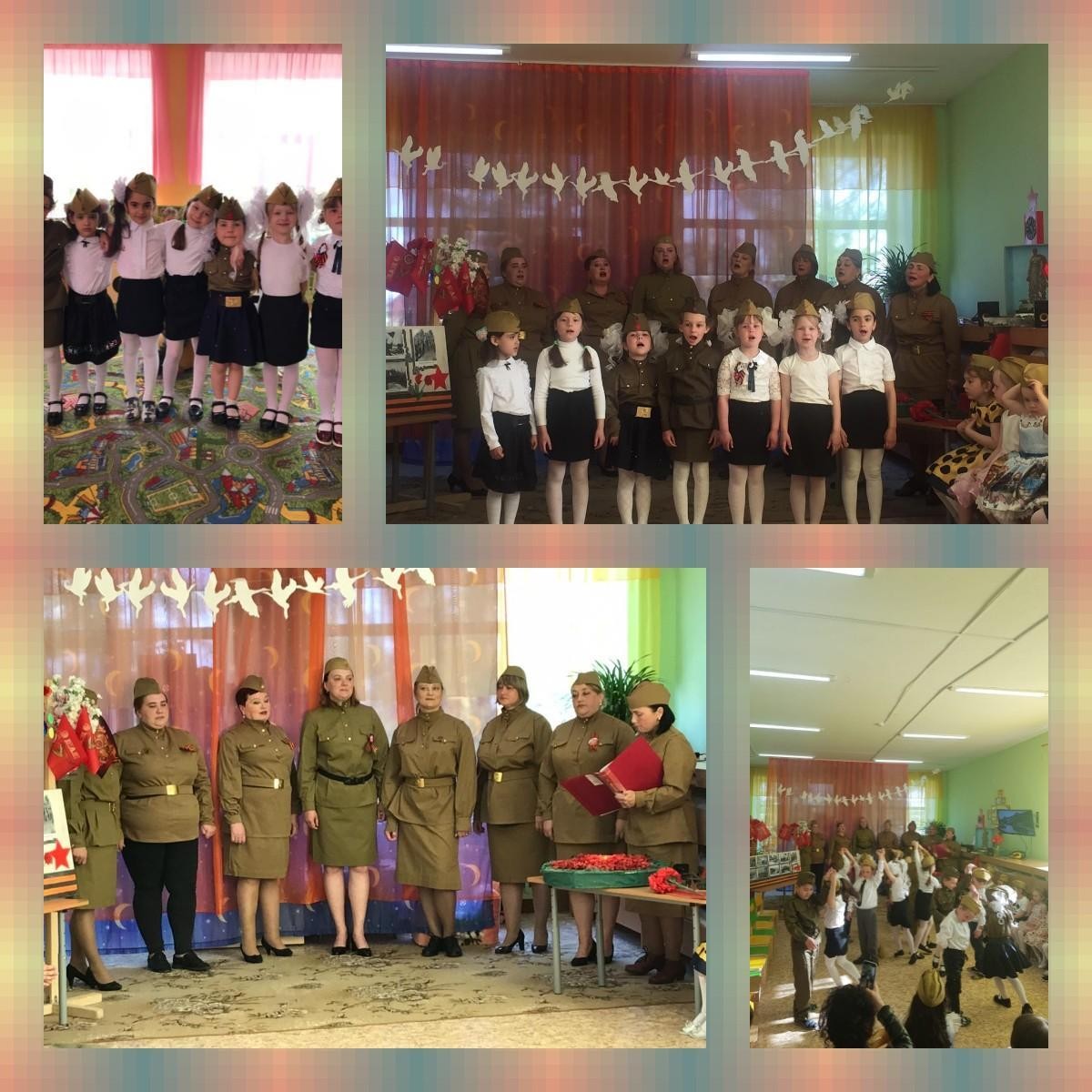 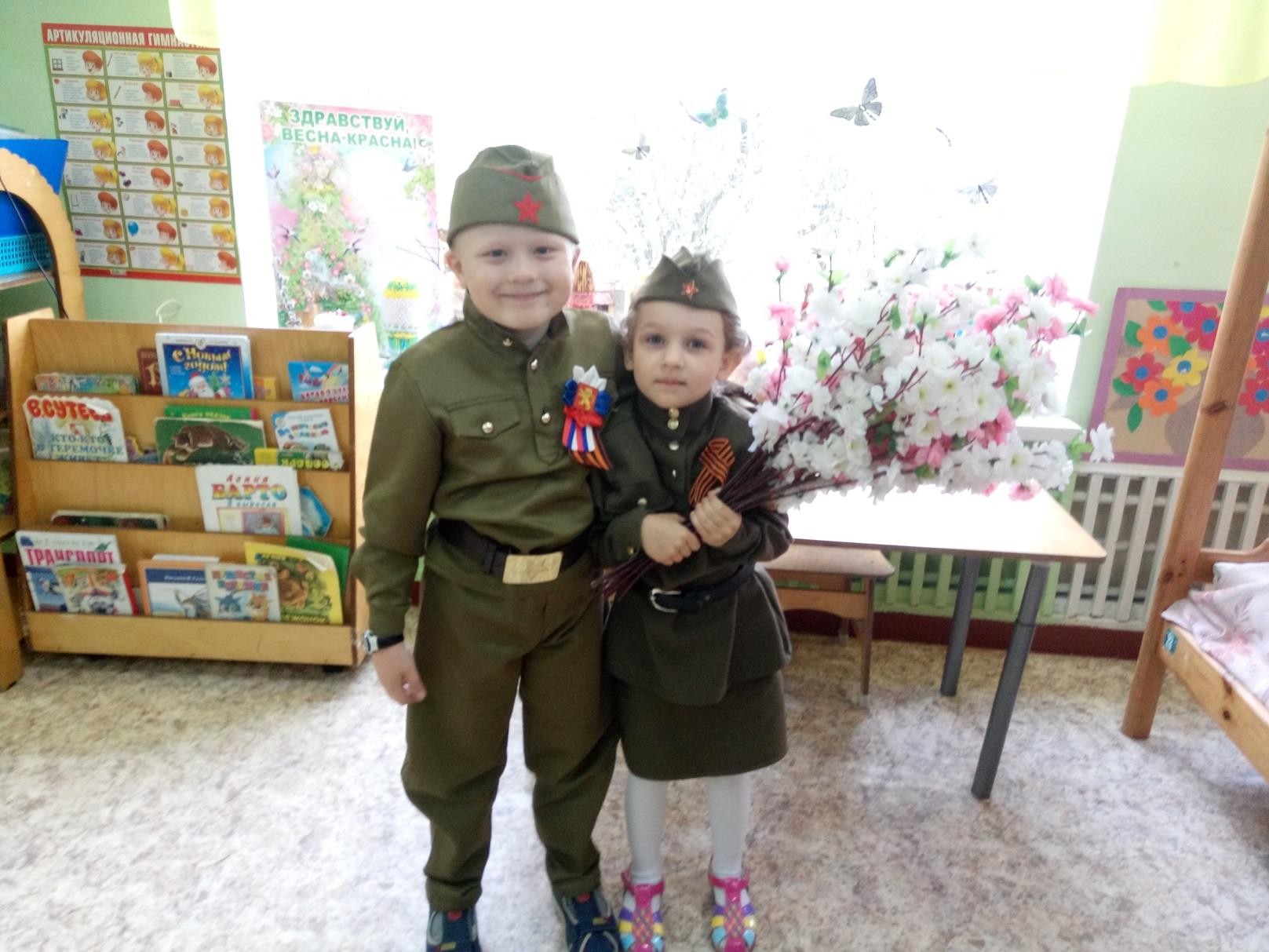 День памяти и скорби
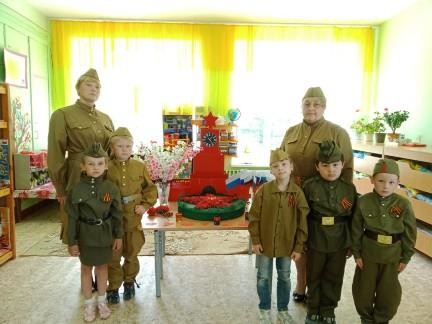 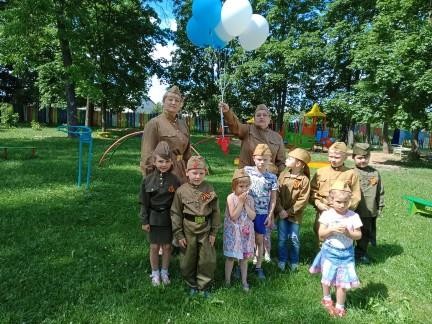 Встреча с интересными людьми
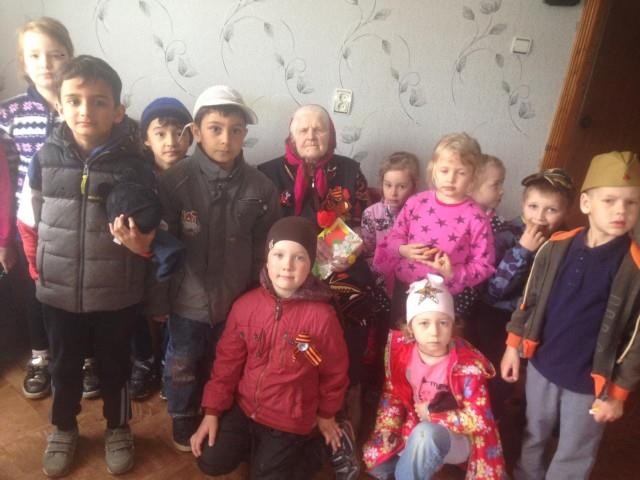 Семья Шалугиных во главе папы Павла Александровича в лесу ухаживают за безымянной могилкой солдат.
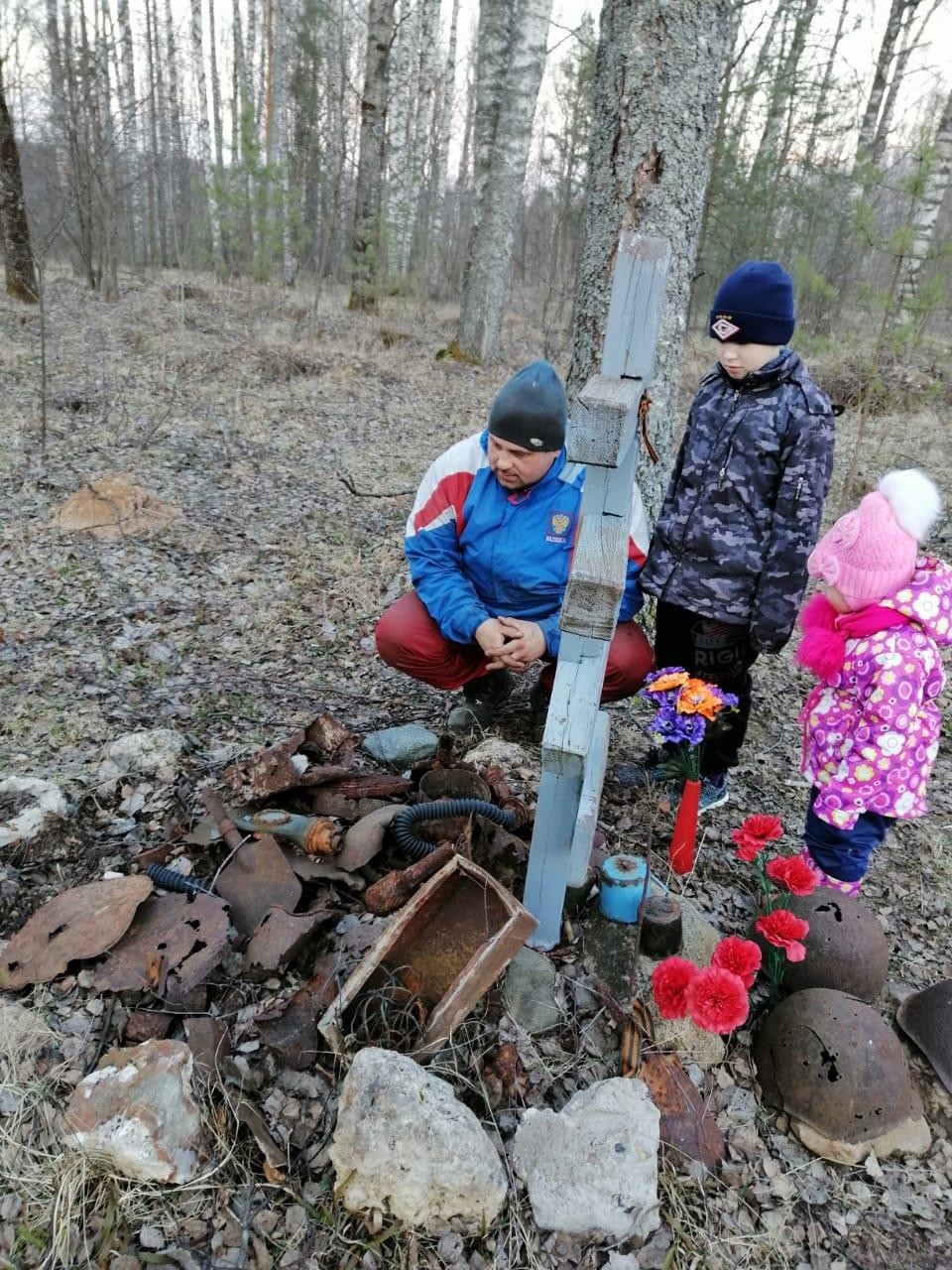 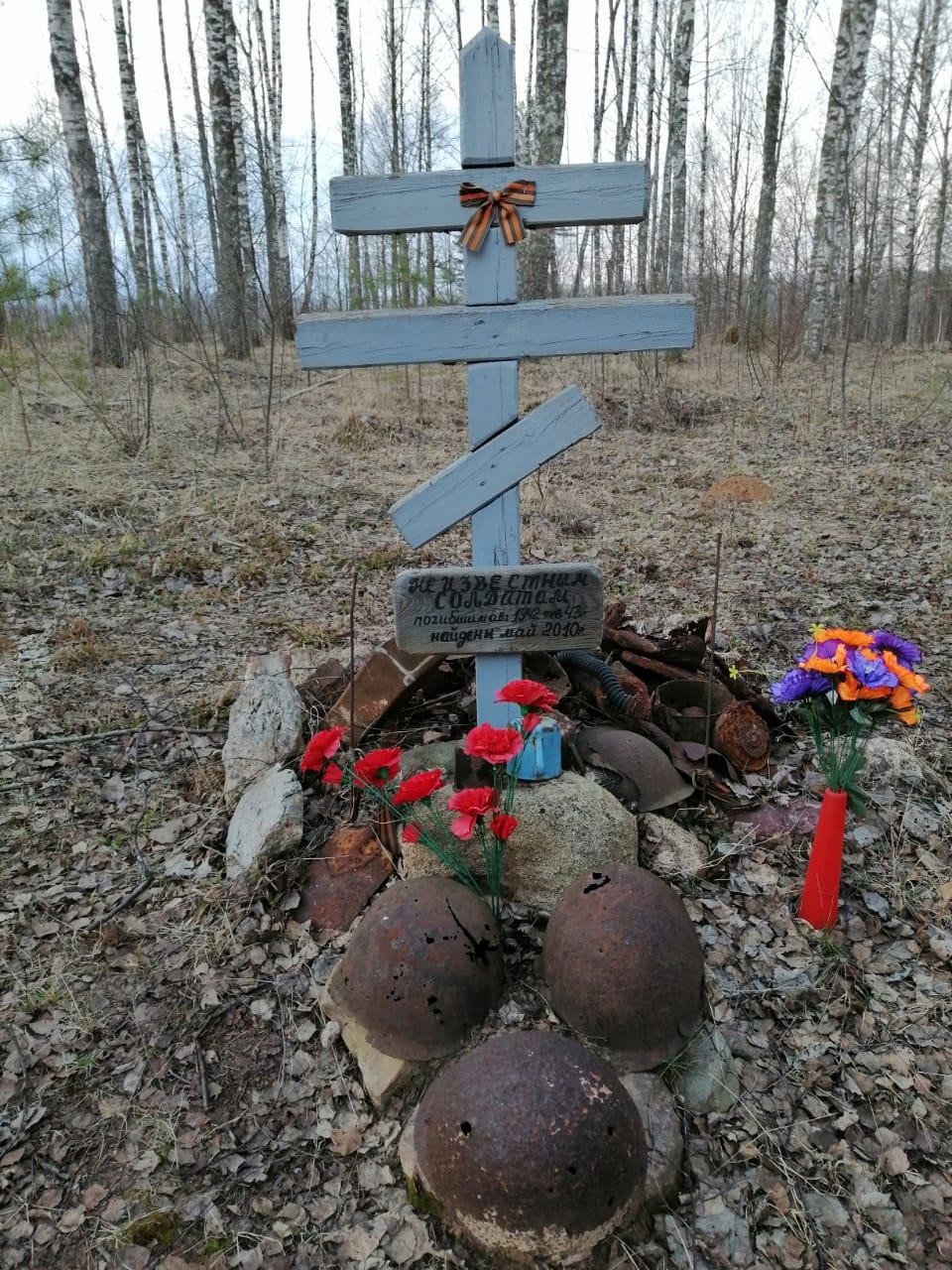 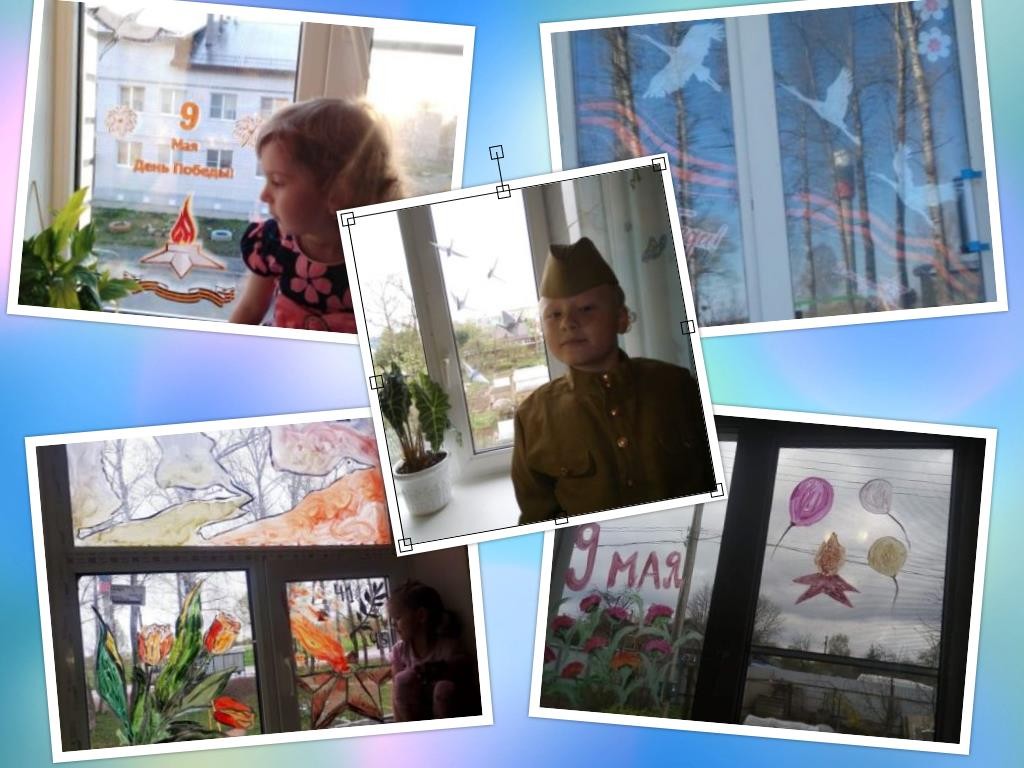 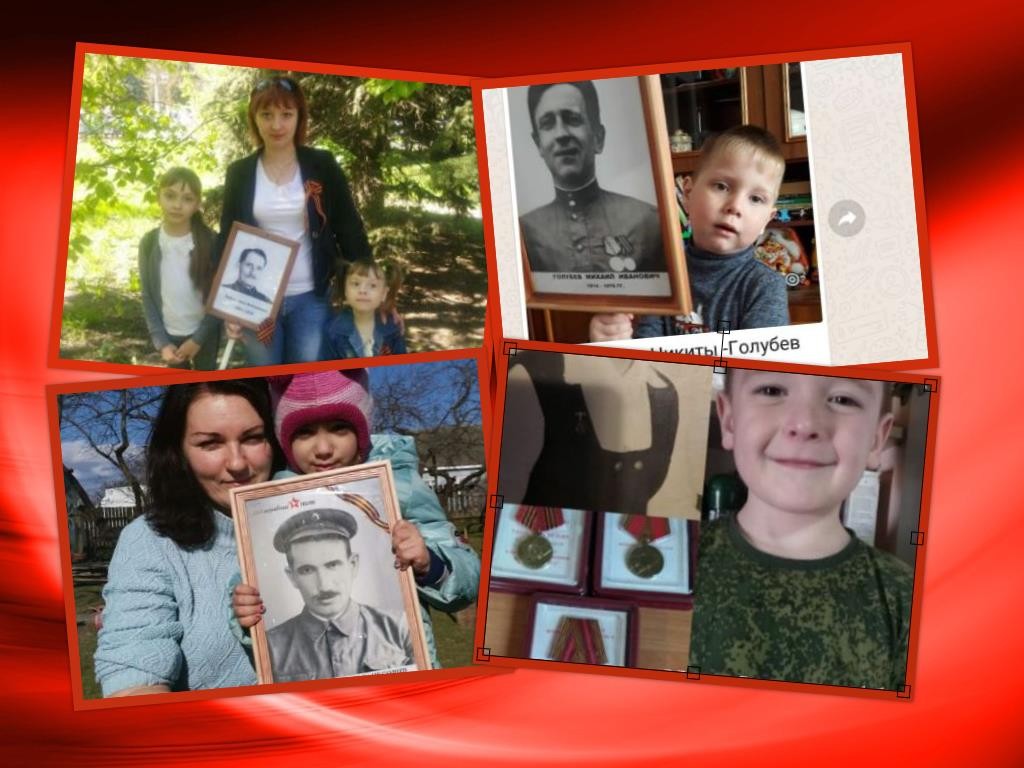 Выставка поделок «Парад военной техники»
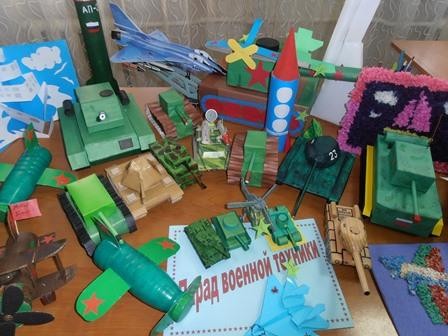 Я люблю тебя, жизнь!
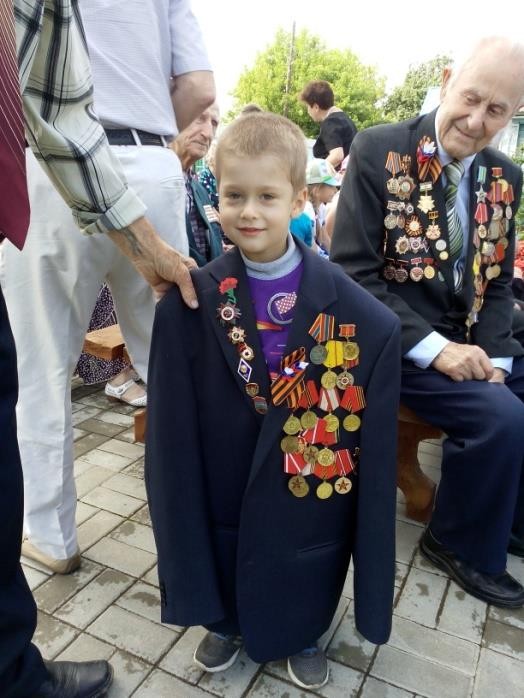 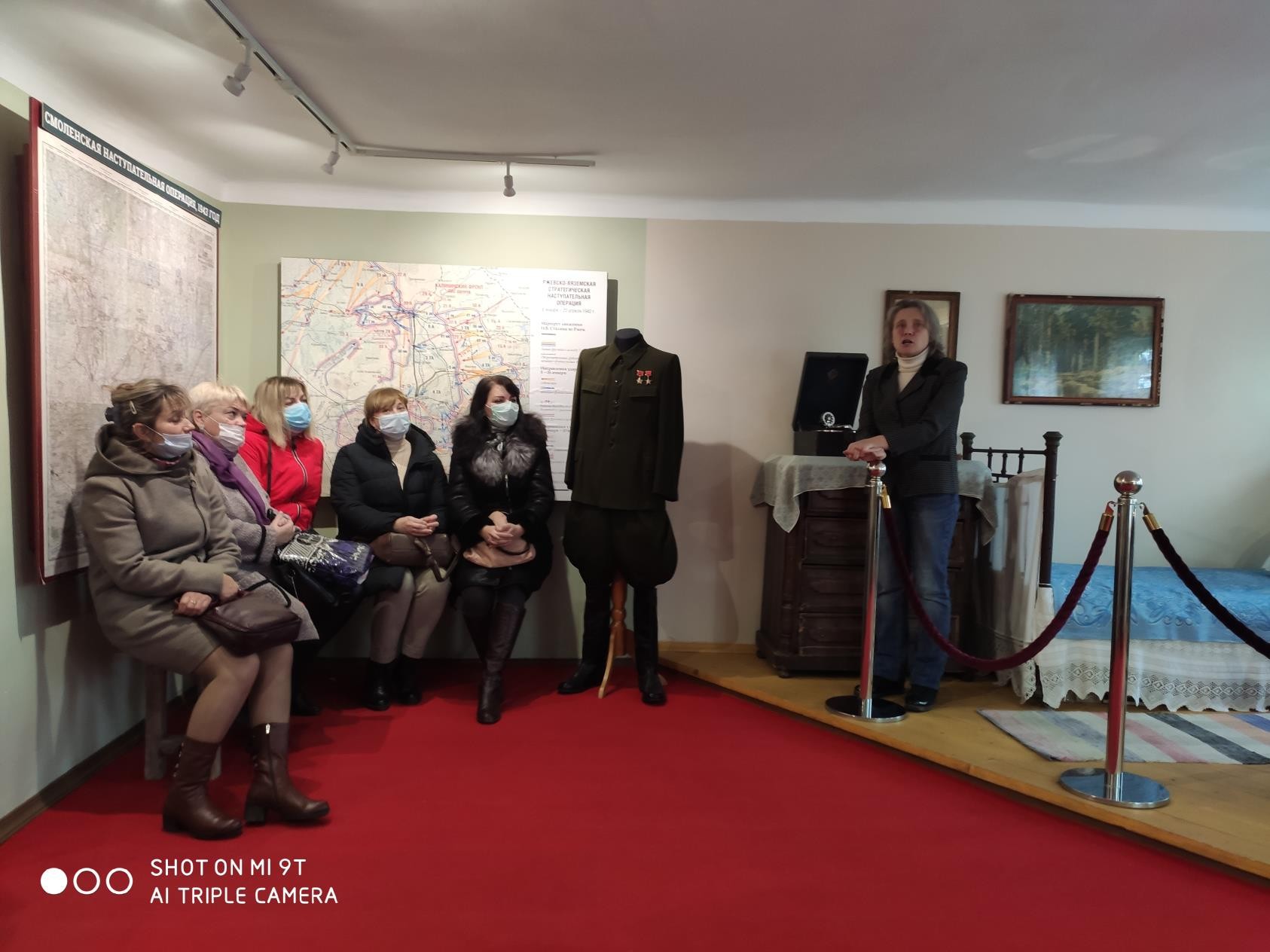 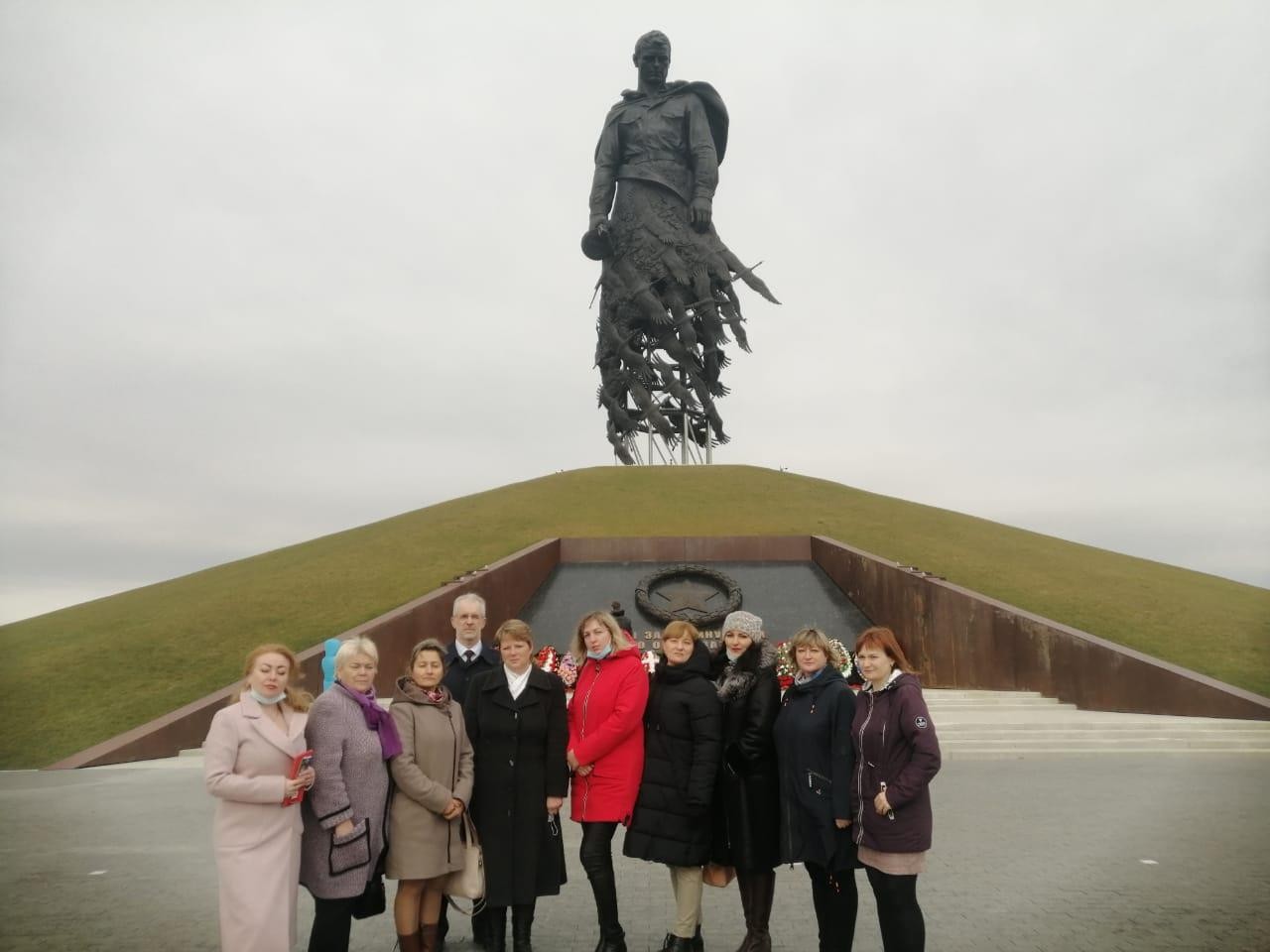 К. Симонов
“Ты вспоминаешь не страну большую, которую изъездил и узнал.
Ты вспоминаешь Родину такую, какой её ты в детстве увидал”
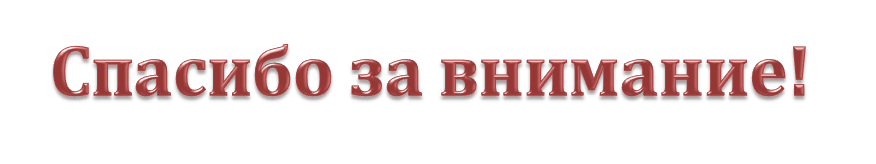 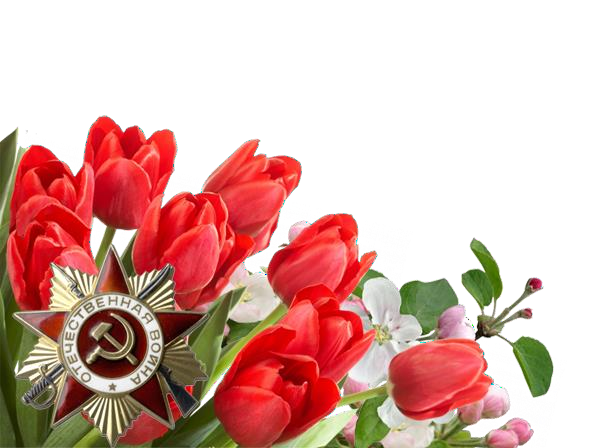 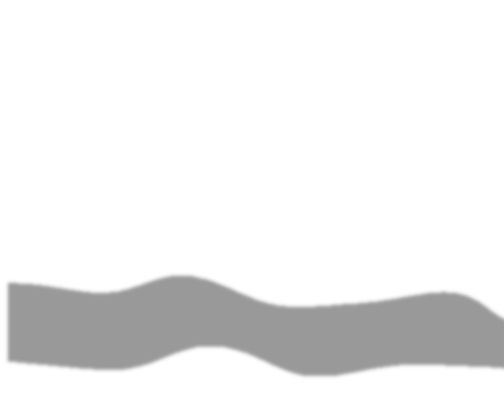 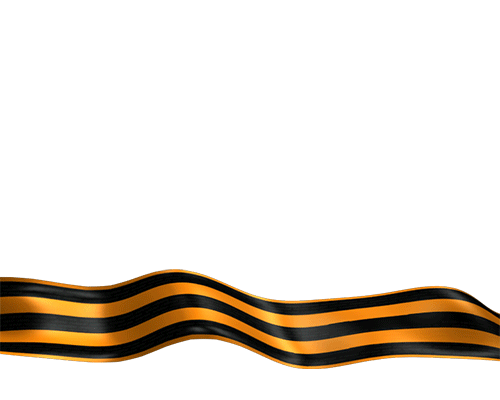